Urban Trees  Diseases
Developed by:
Mila Pearce, IPM Diagnostic Lab, Griffin
Gary Peiffer, County Extension Agent, DeKalb 
In Cooperation with
The University of Georgia
Cooperative Extension Service
Urban Forestry Issue Team
[Speaker Notes: After you have selected the right tree for the right place, using the correct planting methods is very important. Correct planting procedures can determine the trees long term health, increase life expectancy of the tree, reduce the need for corrective tree maintenance, and increase the tree’s ability to become established more quickly and with less stress. 
DONT BE FOOLED - DO NOT ASSUME THAT ALL SIGNS AND SYMPTOMS THAT ARE OBSERVED ARE CAUSED BY A DISEASE ORGANISM!
The broad subject of tree diseases is broken down into two subgroups based on the causal agents involved. There are diseases caused by biotic or living organisms.  These include: bacteria, virus, fungi and others. Then there are diseases or disease-like symptoms that are caused by abiotic or non-living agents. Abiotic or non-living factors include: light, temperature, water, gases, etc.
Signs of disease are either vegetative or fruiting (reproductive) structures of the organism that is causing the disease. These signs can become apparent either on or near the infected plant especially if it is the plants root system that has become infected.
Symptoms are the plants expressions of disease initiation and it differentiates them from healthy plants nearby. Expressions of symptoms could be: yellowing or chlorosis, root rot, wilting, tip browning, early leaf drop, twig dieback, etc.
ASSUMPTION #2: DO NOT ASSUME THAT JUST BECAUSE YOU FIND AN INSECT OR A DISEASE THAT THEY ARE THE SOLE REASON FOR THE PLANTS DECLINE! 
 Many organisms are secondary pests that only attack after the plants are weakened or damaged.
It is our job to then determine why the plant was that weak or what damaged the plant? Ask yourself these kinds of questions?
Was the tree planted correctly?
Was the tree pruned and cared for correctly?
What were the environmental conditions over the last 3-4 years? Was there a drought?
Was the tree hit by lightning?
Did the tree get root and/or trunk damage from construction, including home improvement or landscape renovations?
Many of these secondary attackers especially the fungi are weak saprophytes that grow on and secure food from dead or declining plants like our trees. These are decay fungi that are vital to natures recycling process. Other fungi are more aggressive and can become the primary cause of tree decline and they are most often referred to as parasites. The tricky part is that there are also fungi that spend part of their life cycles as saprophytes before they develop a more parasitic phase.
This presentation on tree diseases will emphasize biotic diseases caused by fungi because they are easier to identify (visible signs and symptoms) and there is a greater chance of getting some effective control.
General Background Information: There are over 100,000 species of identified fungi all of which have been separated out into 5 phyla. This separation or classification is based on the type of fruiting body or reproductive organs present. What does the word Phyla mean to you?  Nothing, unless you remember back to basic plant and animal classification or taxonomy?
Kingdom	Phylum	Class	Order	Family		Genus		Species
A simple lyric to help you remember is as follows: King Phillip Came Over From Genoa Spain
Take the first letter of each word to develop your classification scheme.
Example: Kingdom - Fungus
Phylum - five - Basidiomycota, Ascomycota, Mycophycophyta, Zygomycota and Deuteromycota
Basidiomycota - 25,000 species that include most of the ones that have large umbrella shaped fruiting structures. Their spores are stored in club-like structures called basidium.
Ascomycota - 25,000 species that include morels, truffles and yeasts. These fungi all produce spores in pods or sac-like structures called asci.
Mycophycophyta - 25,000 species of lichens which are a symbiotic relationship between a fungus and an algae.
Zygomycota - These are called the conjugation fungi and the best known of this group are 600 species of bread molds. 
Deuteromycota (Imperfect Fungi) - 25,000 fungi that do not fit in any of the other groups.
This group includes athlete's foot fungus, Penicillium, and Candida that commonly cause yeast infections in humans.]
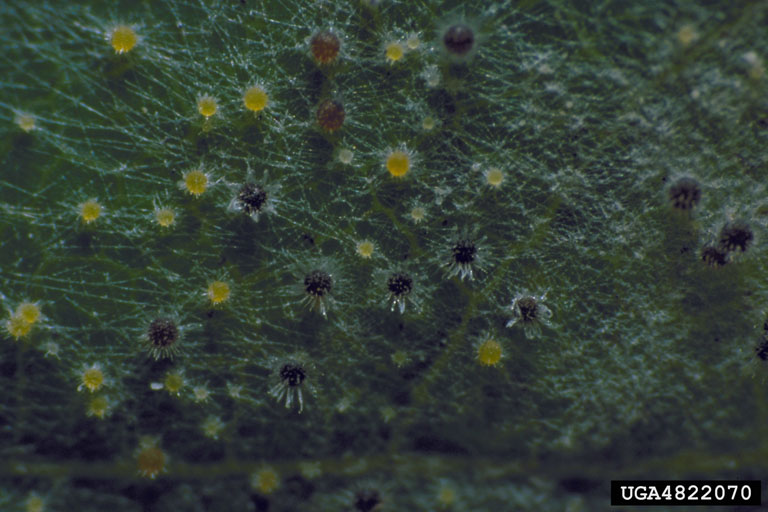 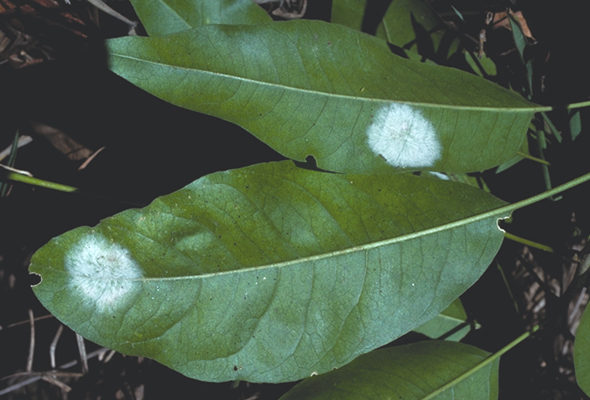 Powdery mildews:
	 *Found world wide
	 *Over 7000 species
	 *Gymnosperms are not infected
	 *Obligate parasites
Powdery mildews:
	 Found world wide
	 Over 7000 species
	 Gymnosperms are not infected
	 Obligate parasites
Favorable conditions:
	*Dry, warm days
	*Cool nights
	*Water inhibits germination,
		but humidity does not
[Speaker Notes: self explanatory]
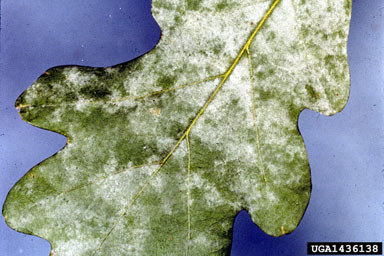 Powdery Mildew – 
Fungal disease of leaves of most broad-leaved trees and shrubs causing little lasting damage except possible dwarfing or distortion on heavily infected leaves.
[Speaker Notes: Powdery Mildew]
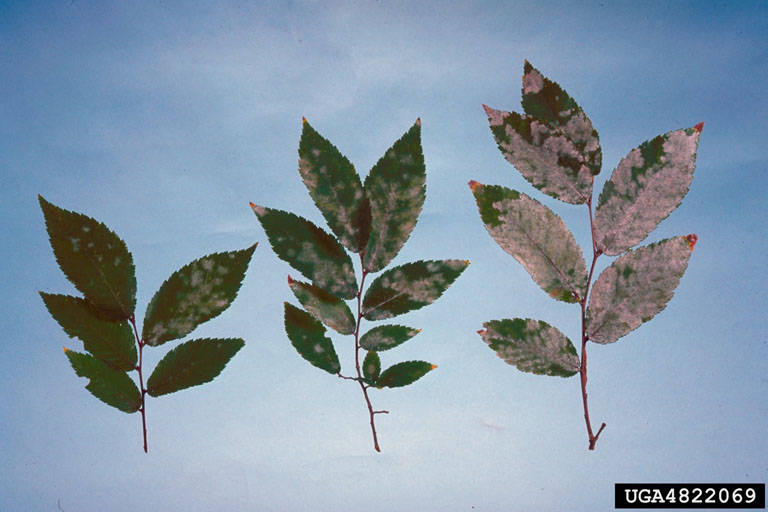 Primary causal agents – Species of Phyllactinia, Erysiphe
Microsphaeria, Uncinula, Podosphaera, and Sphaerotheca
[Speaker Notes: Powdery Mildew and the many fungal species that can cause this problem.]
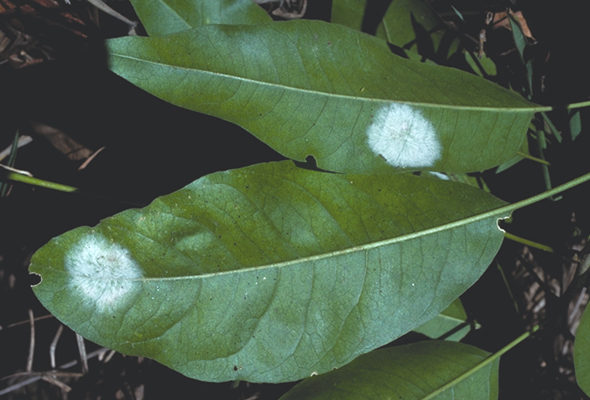 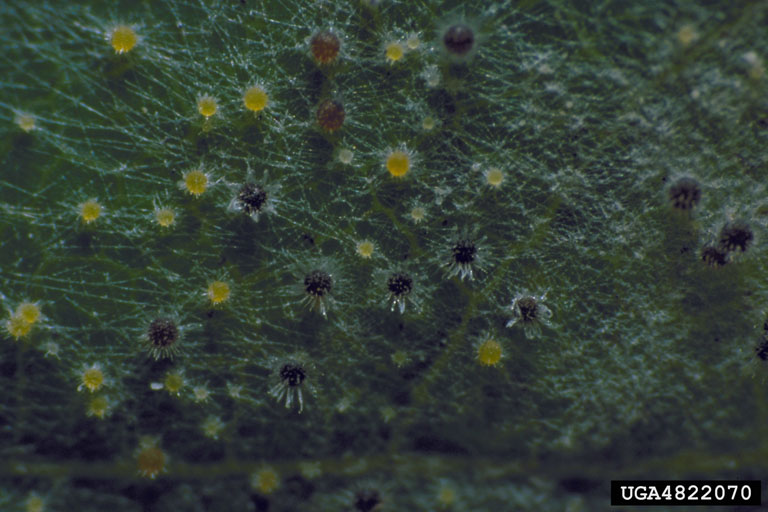 Symptomology:
	Mid to late summer
	Appear dusted with powder
	Some chlorosis
	In fall, black cleistothecia may be seen
	Occasionally, discoloration, dwarfing
		and distortion
Symptomology:
	Mid to late summer
	Appear dusted with powder
	Some chlorosis
	In fall, black cleistothecia may be seen
	Occasionally, discoloration, dwarfing
		and distortion
[Speaker Notes: Powdery Mildew symptoms and how they progress.]
Powdery Mildew of Dogwood and Pecan
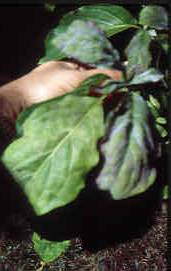 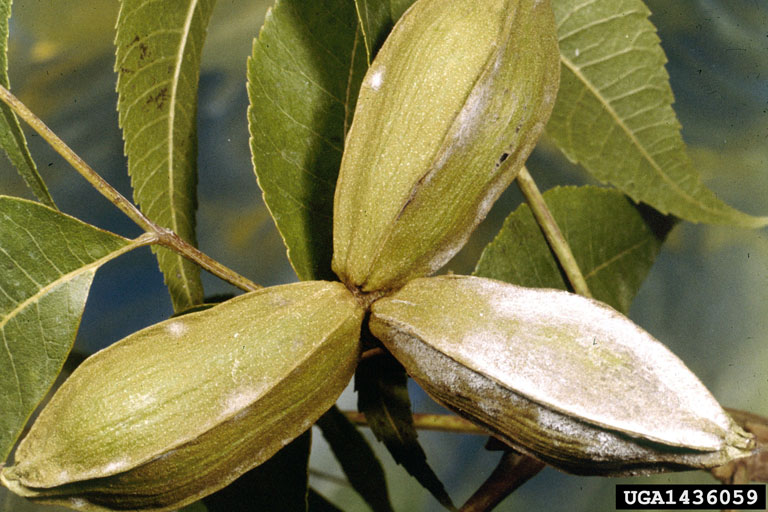 [Speaker Notes: Powdery Mildew of dogwood and pecan]
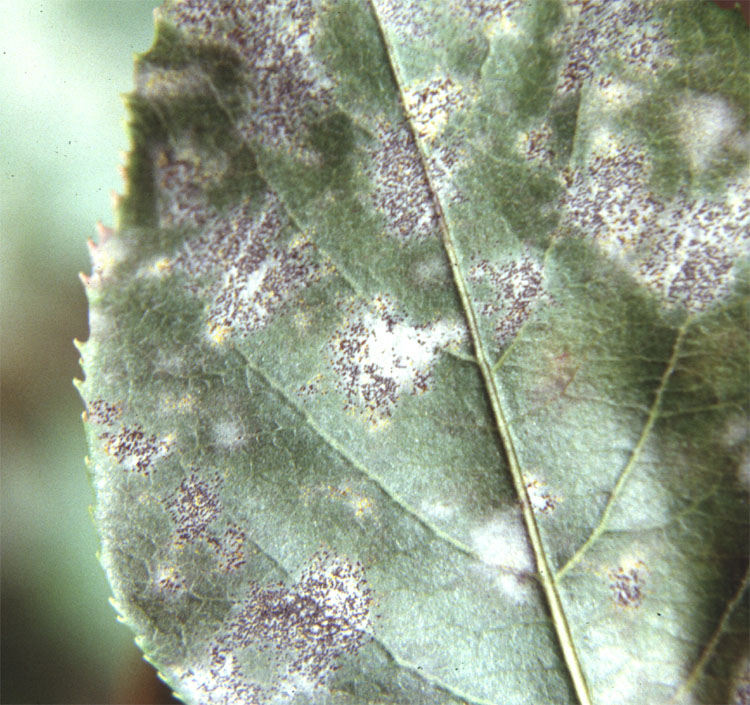 Control: Because damage is usually slight, control is seldom warranted. Destroy fallen leaves, increase sunlight and improve air flow. Surface applications of certain fungicides can be used to control the disease.
[Speaker Notes: Powdery Mildew – control methods]
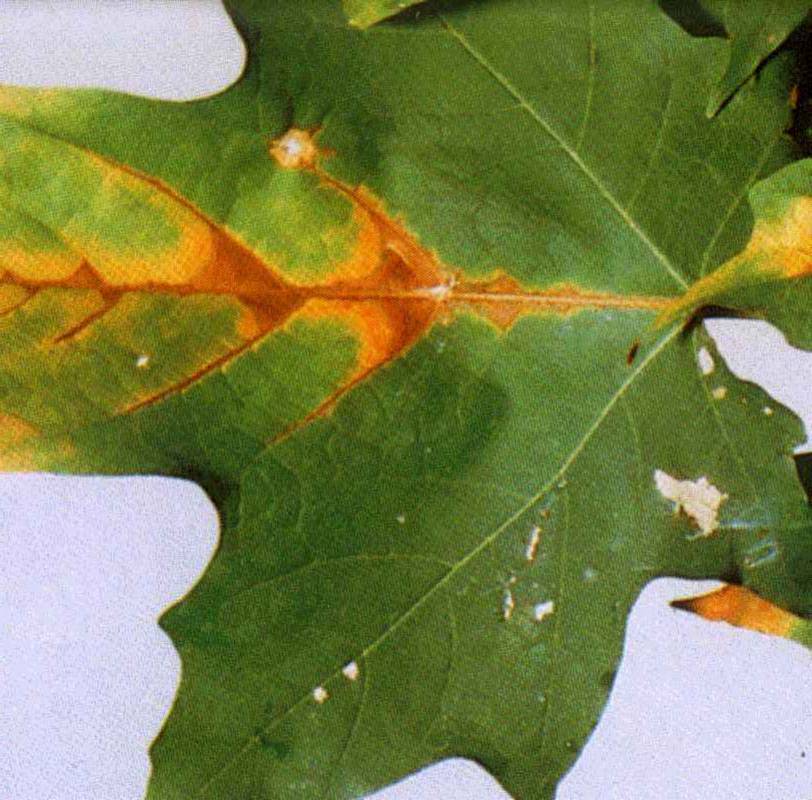 Anthracnose: Fungal disease of a wide 
variety of broad-leaved trees causing symptoms
      that vary from small necrotic leaf spots to 
          blight of leaves.
[Speaker Notes: Anthracnose – symptoms of these types of fungal diseases]
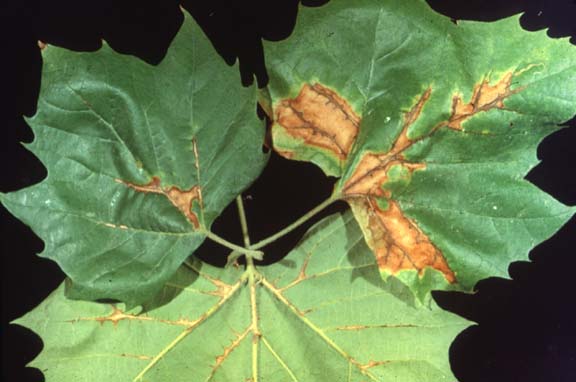 Primary causal agents:
	Colletotrichum
	Kabetiella
	Phyllosticta
	Gloeosporium
	Discula
	many more…..
[Speaker Notes: Anthracnose – several fungi that cause similar problems. Some are leaf spots and some are more severe and they cause branch dieback and tree decline.]
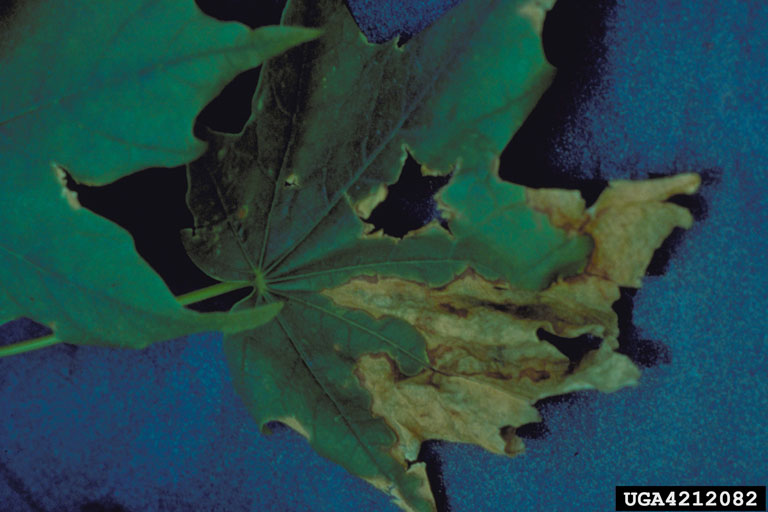 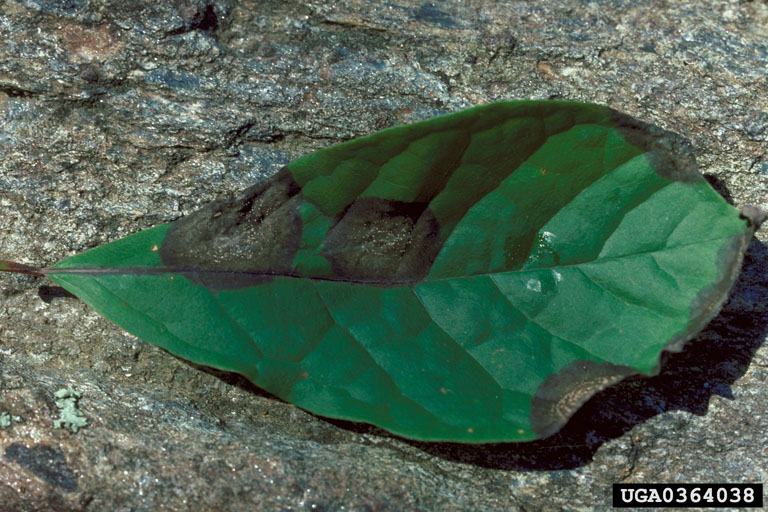 Symptomology
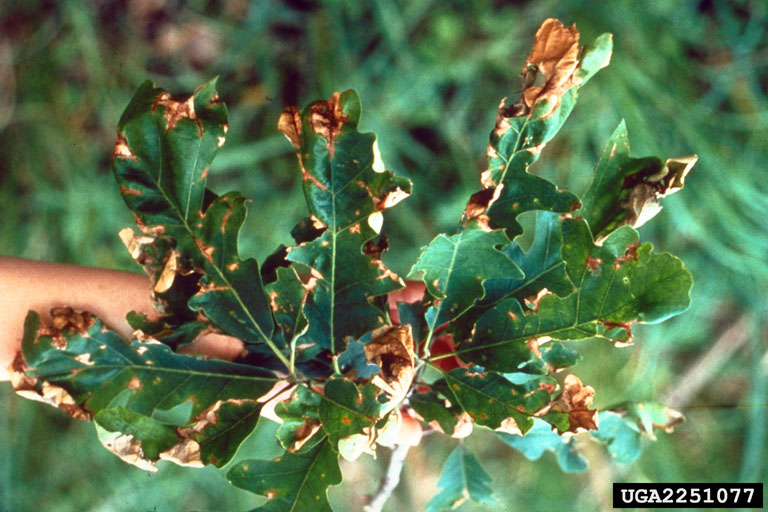 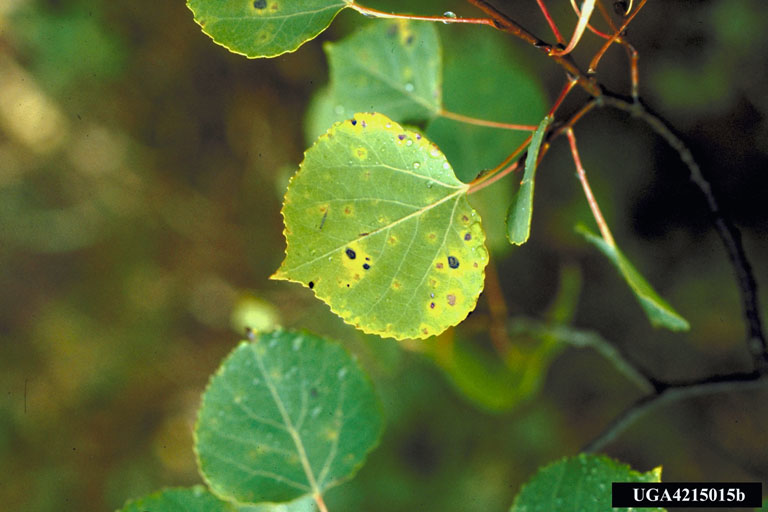 * Small necrotic spots
* Irregular lesions along leaf margins
* Premature defoliation
[Speaker Notes: Anthracnose – symptoms seen on leaves]
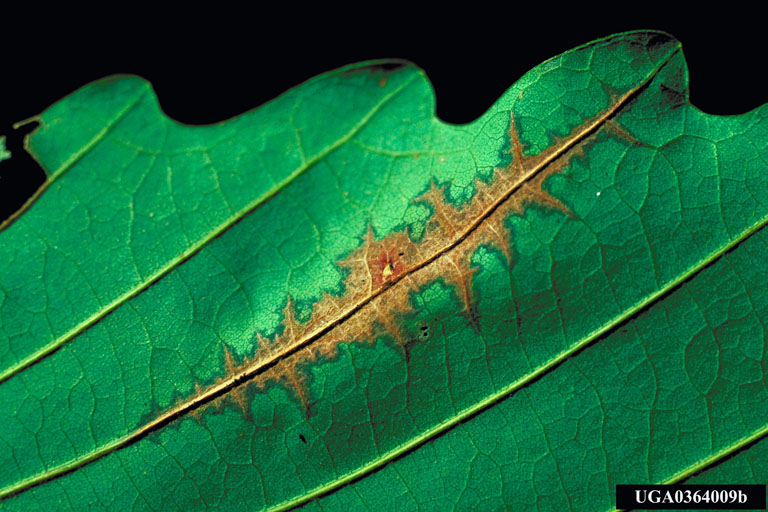 Favorable conditions:
	* Warm, wet weather
	* High humidity
	* Poor air circulation
[Speaker Notes: Anthracnose –climatic conditions that favor its development.]
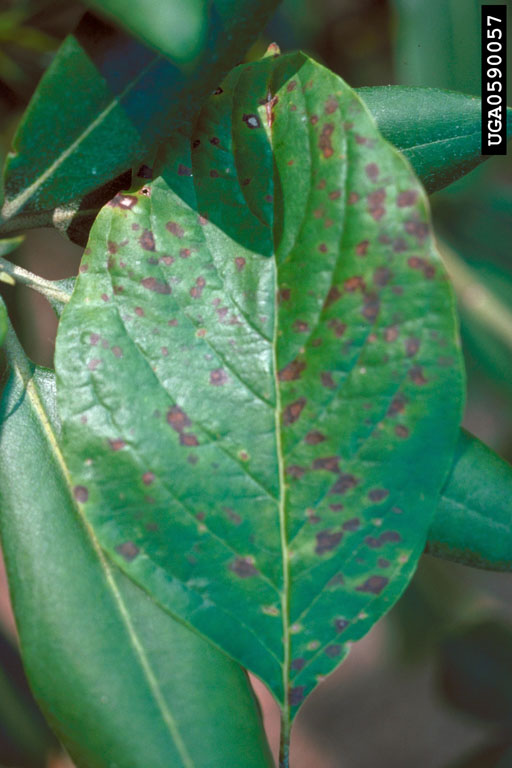 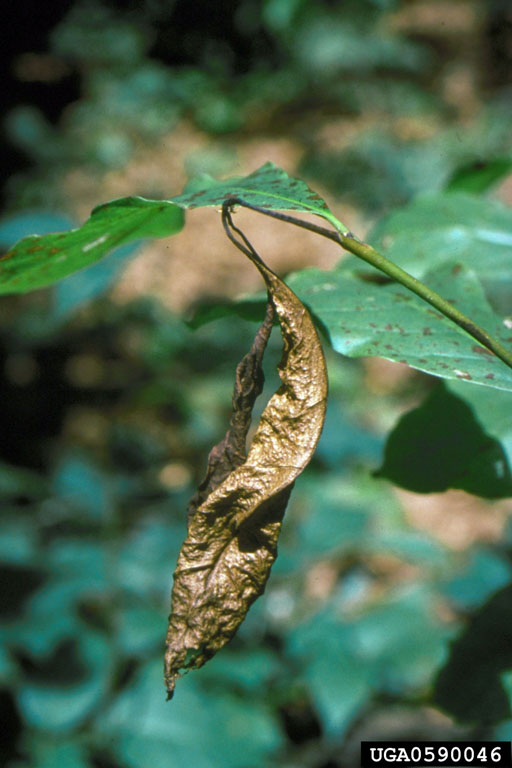 Discula on Dogwood
[Speaker Notes: Dogwood Anthracnose also called Dogwood Blight because it causes rapid dieback of twigs and tree decline.]
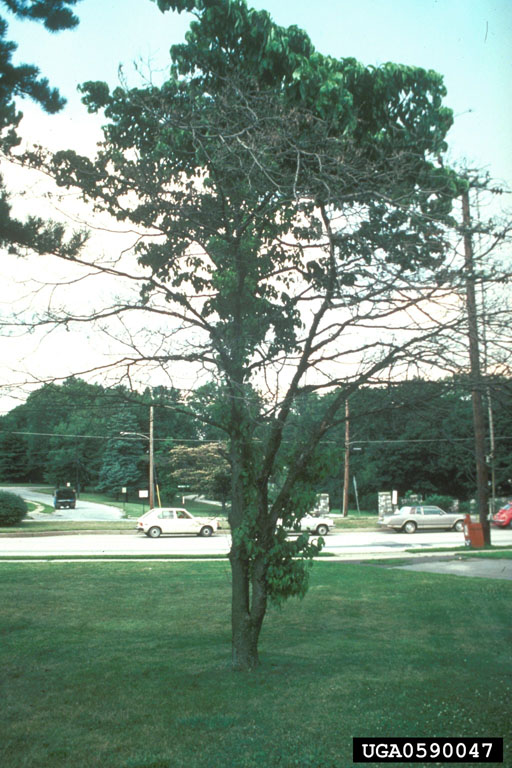 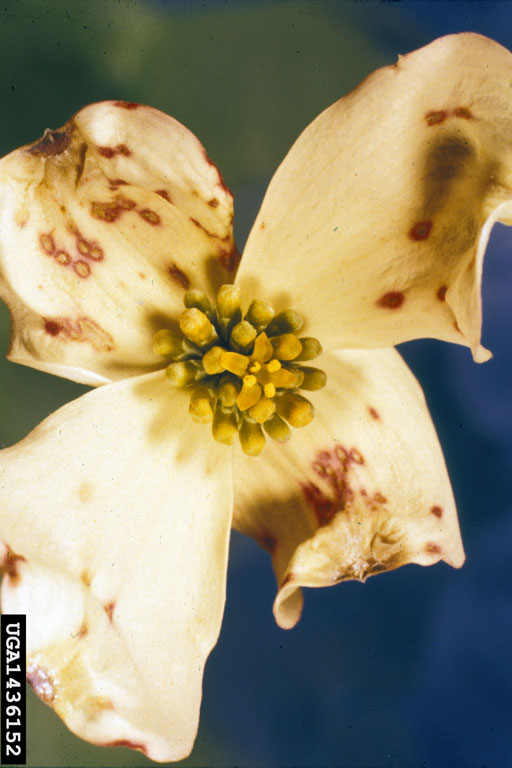 Discula petal blight
Dieback caused by Discula
[Speaker Notes: Dogwood Anthracnose symptoms include: leaf spots, petal spots, twig dieback, tree thinning out and death]
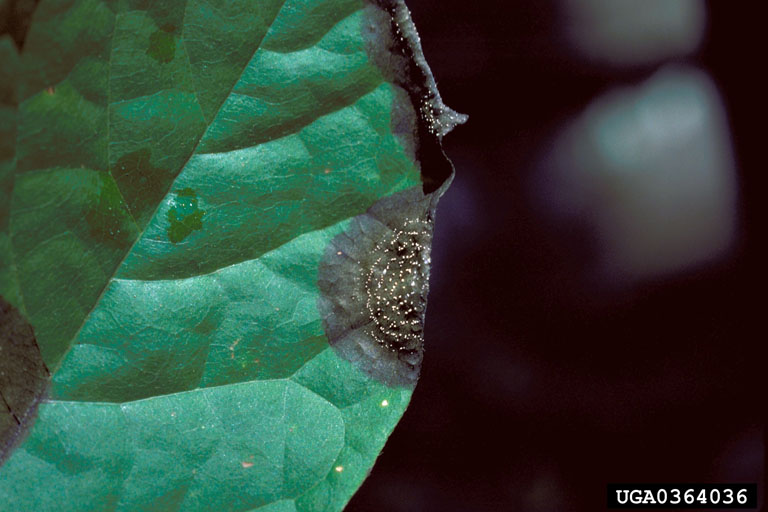 Control: Anthracnose on some species is not warranted because of location or 
the disease presents no long term damage.  Maintain tree vigor with proper watering, fertilization, good drainage, etc.Valuable shade trees may be pruned to reduce severity and increase life span of the tree.
[Speaker Notes: Anthracnose control measures]
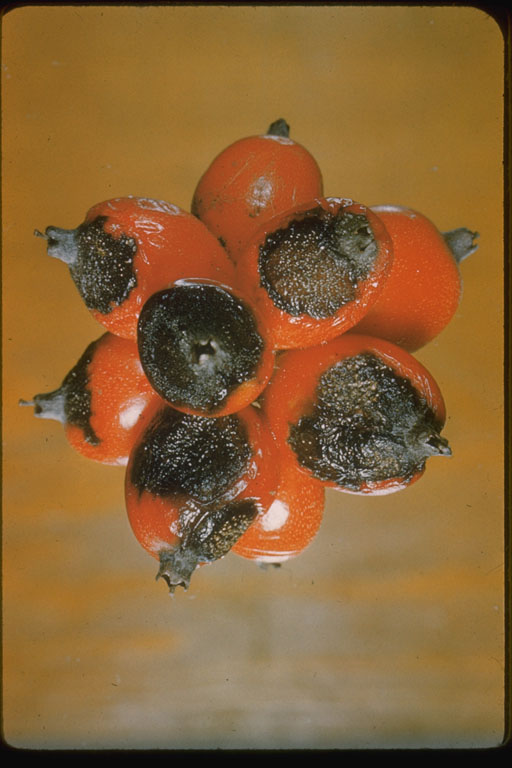 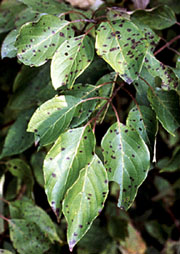 Septoria leaf spot
[Speaker Notes: Septoria Leaf Spots are circular spots formed when a fungus attacks at bud break. Control should therefore be attempted at that time. Septoria species attack a wide variety of trees.]
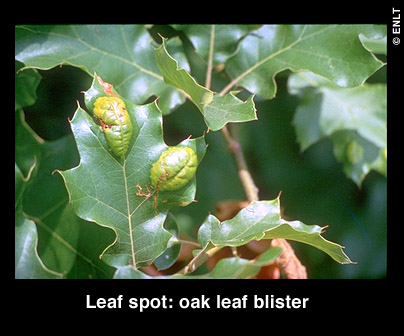 Upper leaf surfaces bubble up to form blisters
[Speaker Notes: Oak Leaf Blister (caused by a fungus) and it is much more common during cool, wet springs. It can attack most oak species but the leaves remain attached to the tree so there is little long term effect on tree health.]
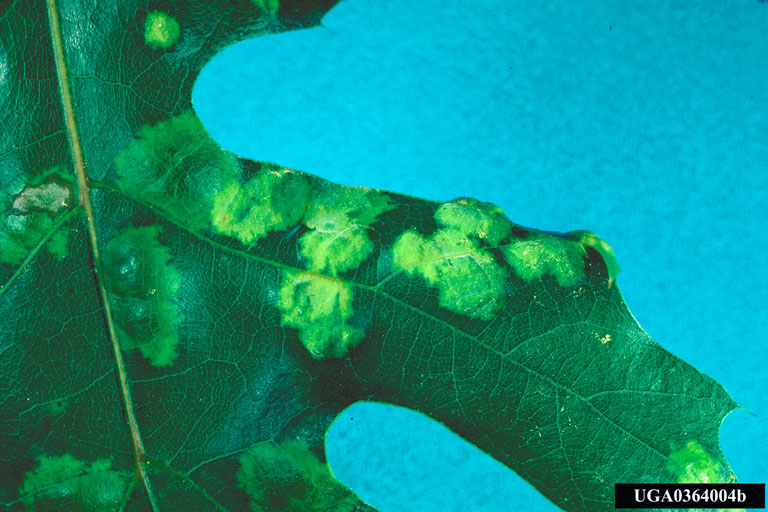 Primary causal agent: Taphrina sp.
[Speaker Notes: Oak Leaf Blister – fungal cause]
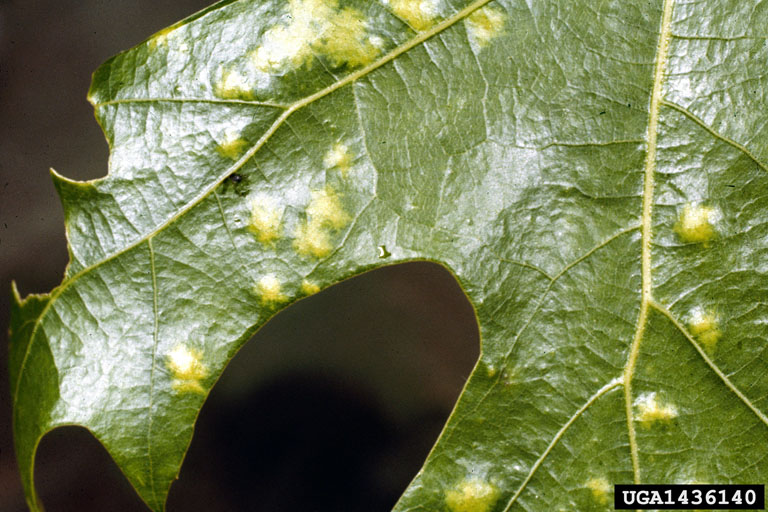 Symptomology:
	- distinct local raised lesions
	- light green to brown
	- lesions may coalesce
	- premature defoliation
[Speaker Notes: Oak Leaf Blister – symptoms]
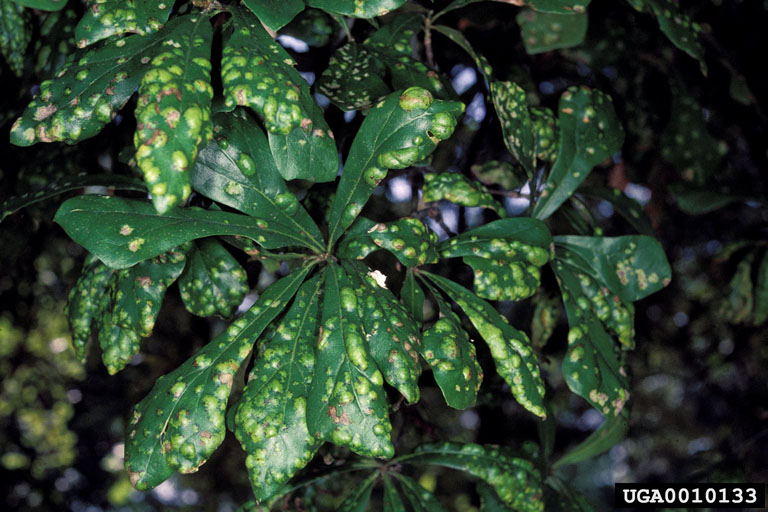 Control:

Chemical control on  trees is neither practical nor necessary.
Consider raking and removing fallen leaves and composting.
[Speaker Notes: Oak Leaf Blister – control]
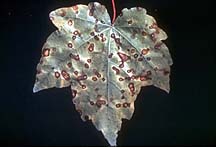 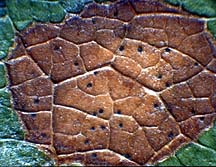 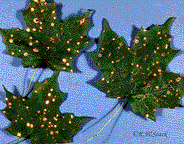 Purple Eye Target Spot 
on maple caused by Phyllosticta.
[Speaker Notes: Target Spot – these spots cause the leaf tissue to die and it often drops out to form shot holes. Again, this fungus reduces plant health very little. Only time to treat is as the leaves are unfurling (opening) from the buds.]
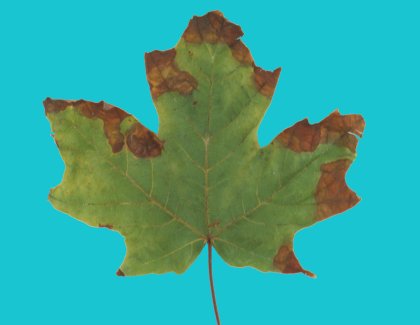 Gleoesporium leaf spot
 Maple
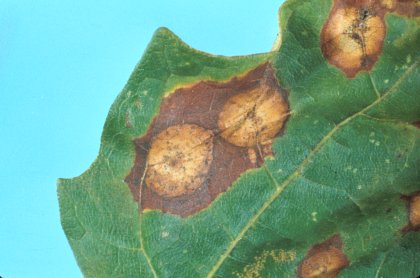 [Speaker Notes: Gloeosporium also called Maple Anthracnose is a serious problem of sugar, silver maple and boxelder during rainy seasons. It causes symptoms on other maples but less damage.
As the leaf spots expand and run together (in serious cases) the whole leaves may die. Leaves that are only partially killed look scorched. The only effective time to treat is as the leaves first open.]
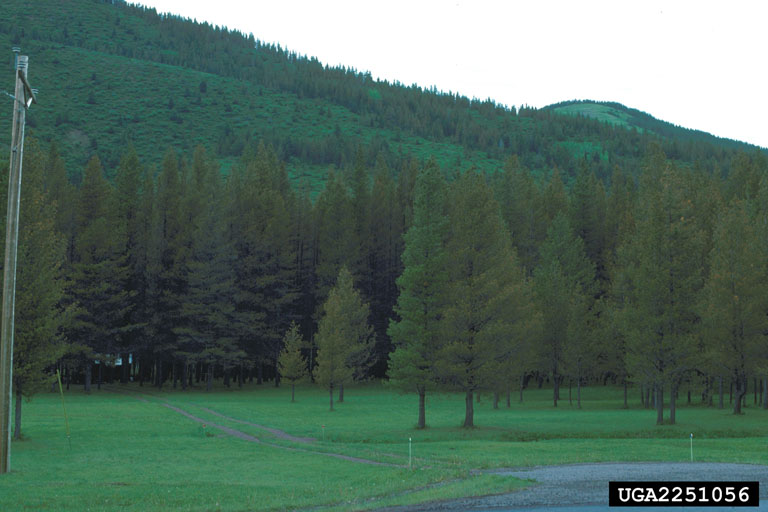 Needle Cast: premature senescence and casting of needle
Causal Agents: Lophodermium and other related genera
Host:
Primarily southern pines
[Speaker Notes: Needle Cast caused by fungi rarely cause enough needle drop to warrant protective sprays.
If you do need to treat, it should be accomplished at bud break with two timed applications.]
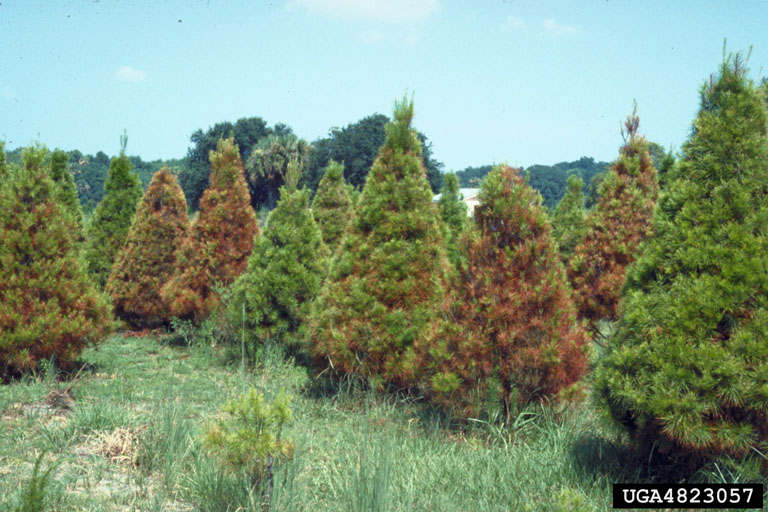 Destructive epidemics are cyclic and appear dependent on climatic conditions that favor both fungal growth during the growing season and  inoculum development during the dormant season. This disease is more important in Christmas tree operations.
[Speaker Notes: Needle Cast – of pines and only a problem in nurseries or Christmas tree production areas.]
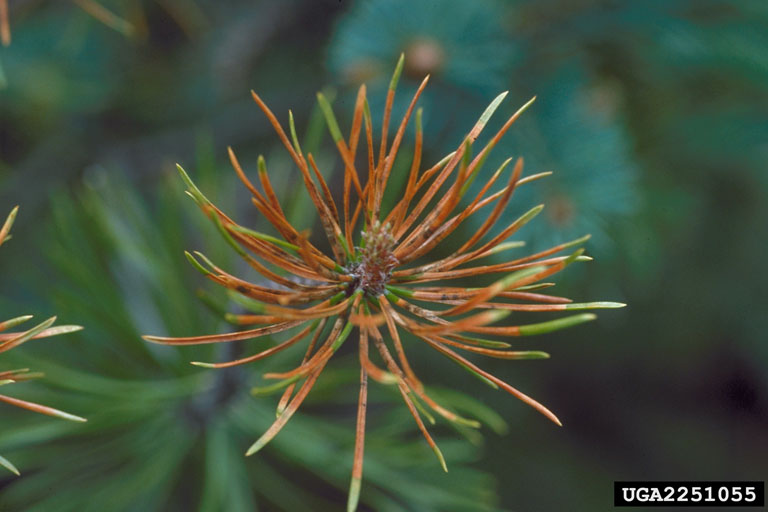 Symptomology:
	- light green  to red or brown spots
	- spots enlarge killing tissue beyond the spots
	- shedding usually follows
	- tiny elongated fruiting bodies
Control not practical or advised in urban situations.
[Speaker Notes: Needle Cast – symptoms to look for.]
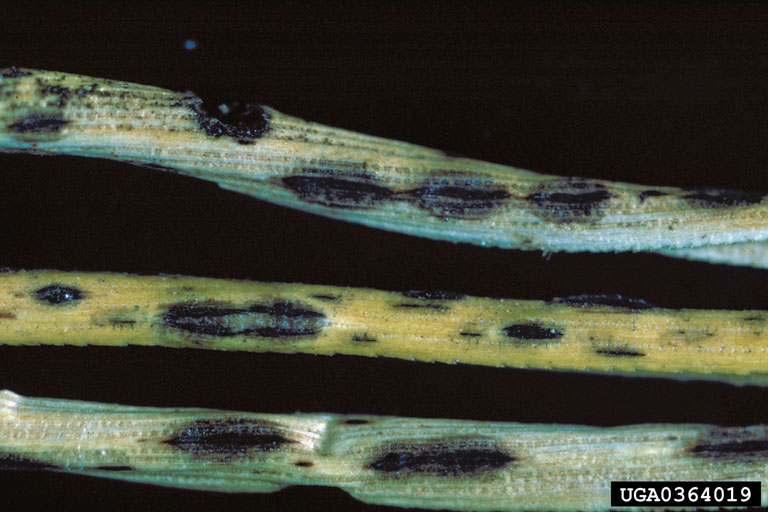 Close up of spotting on needles
[Speaker Notes: Needle Cast – close up of fungal spots on needles that result in needle death.]
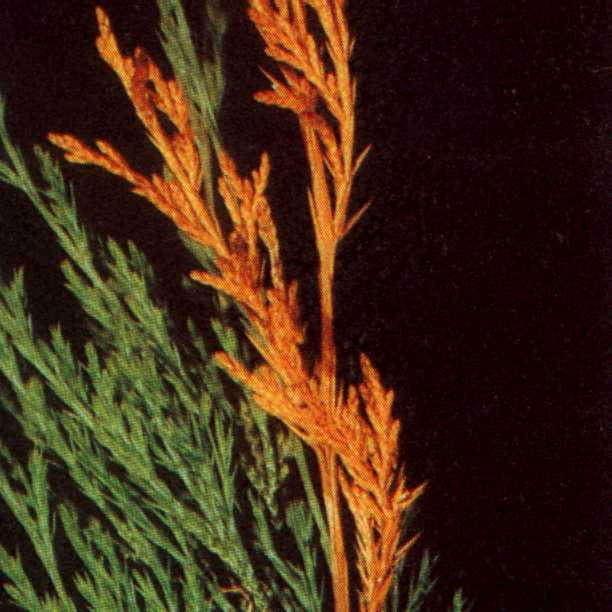 Phomopsis Tip Blight – 
Disease of conifers causing 
needle cast, dieback, and 
death of highly susceptible
trees.
[Speaker Notes: Phomopsis Tip Blight is a common fungal disease of conifers.]
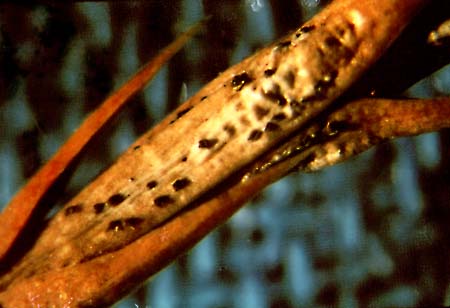 Hosts:
Pine, juniper, leylands, Cryptomeria, etc.
Symptomology:
   - discoloration appears in current year needles
   - needles droop, shrivel, and cast
   - dieback of shoot tips
   - black fruiting structures
[Speaker Notes: Phomopsis – hosts and symptoms]
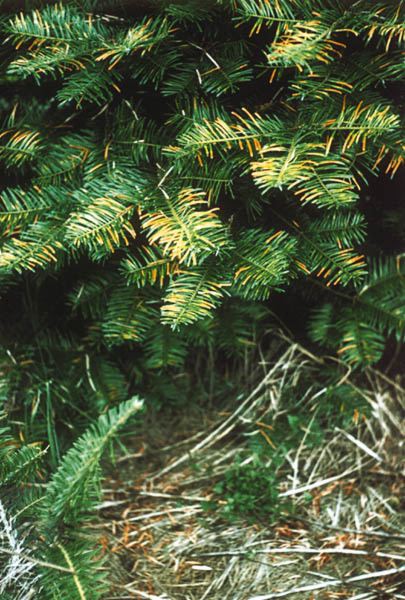 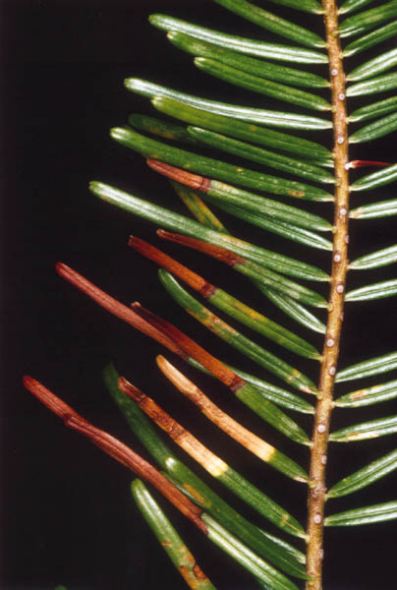 Conidia are spread primarily by water
 and germinates on needles. It soon 
moves into shoots and stems where 
cankers may form.
[Speaker Notes: Phomopsis and how it spreads.]
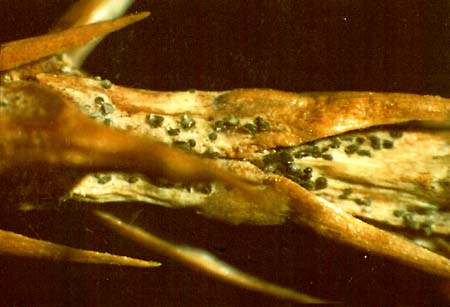 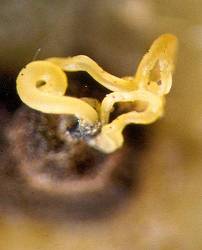 Pycnidia develop releasing conidia in tendrils.
The fungus can remain viable for at least 2 
years in dead tissue.
[Speaker Notes: Phomopsis]
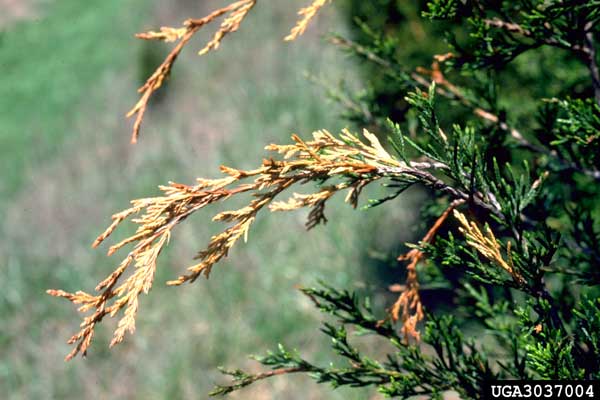 Control:
Fungicides can be effective if 
applied according to label directions. 
Pruning branches will limit inoculum 
build-up.
[Speaker Notes: Phomopsis – control measures]
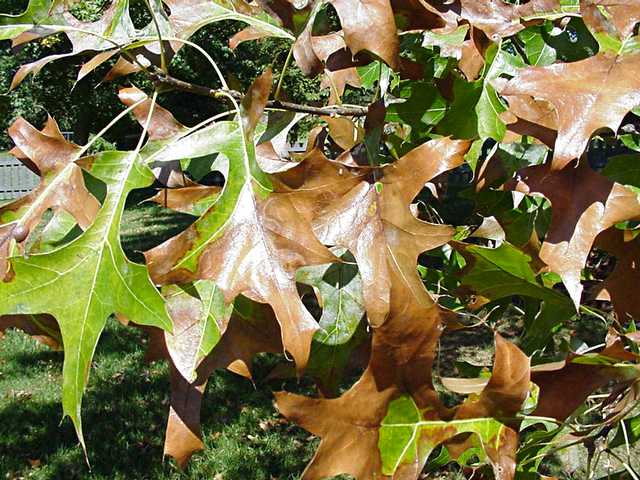 Oak Leaf Scorch
[Speaker Notes: OAK LEAF SCORCH (Bacterial Leaf Spot)
Infection occurs in the spring and the bacteria block the plants ability to carry water which results in a wilted and scorched appearance. As more leaf tissue dies the growth of the tree is greatly reduced.]
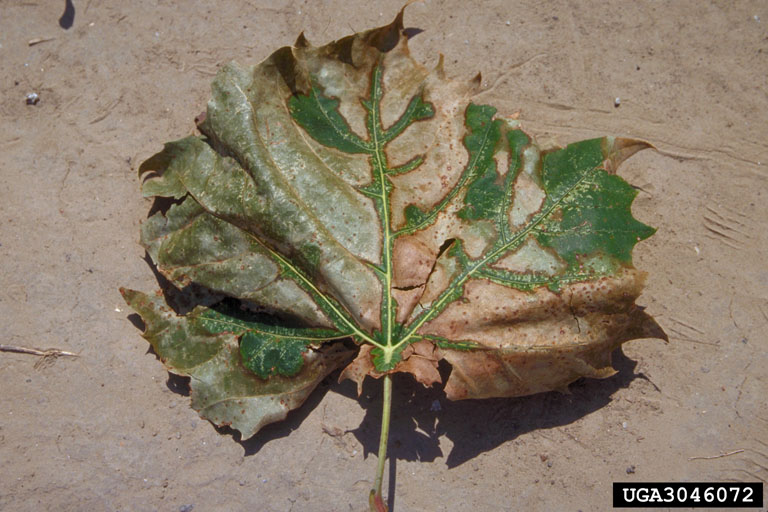 Causal agent : Xylella fastidiosa


Infection through xylem feeding
insects such as sharpshooters
and treehoppers. Adults can infect 
Throughout their lives.
[Speaker Notes: Oak Leaf Scorch – insects act as the carriers to move it around from tree to tree.]
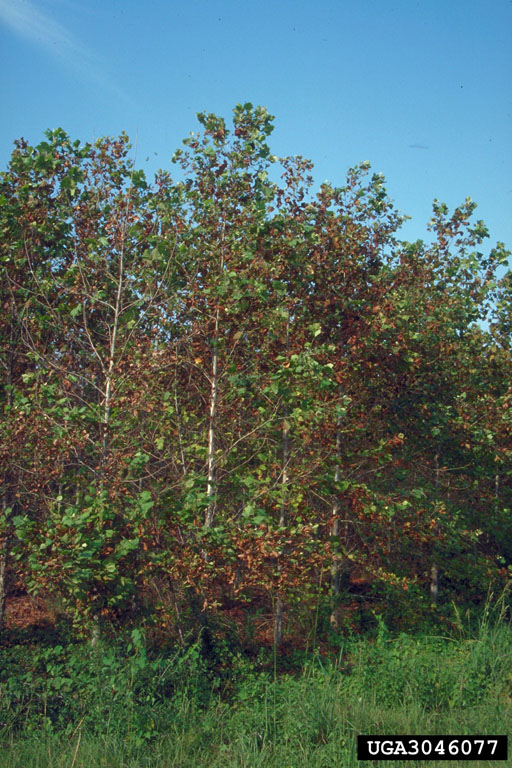 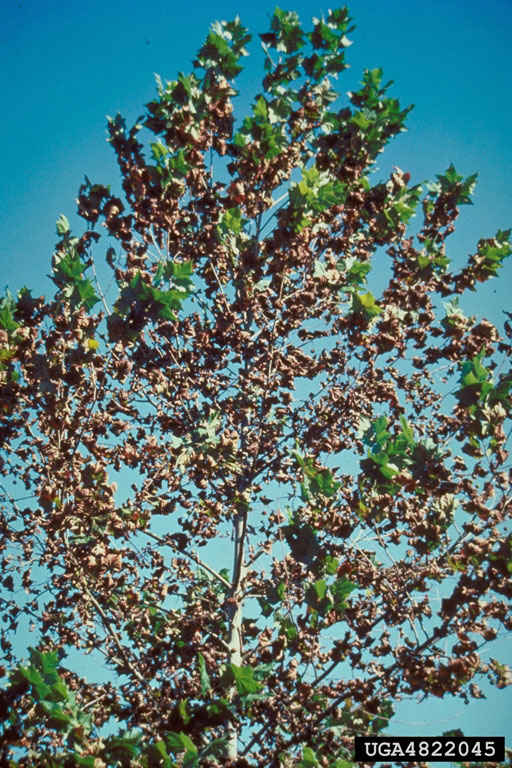 Symptomology:
Dieback and browning due to water stress
Scorching of leaf margins
[Speaker Notes: Oak Leaf Scorch – symptoms]
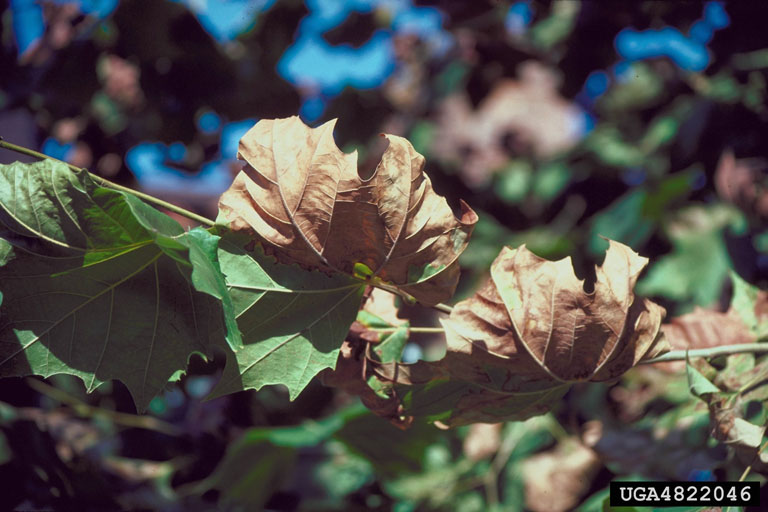 Control:
Maintain plant vigor
Prune infected branches
No chemicals available
[Speaker Notes: Oak Leaf Scorch – disease can not be completed eliminated but tree decline and death can be slowed with good care.]
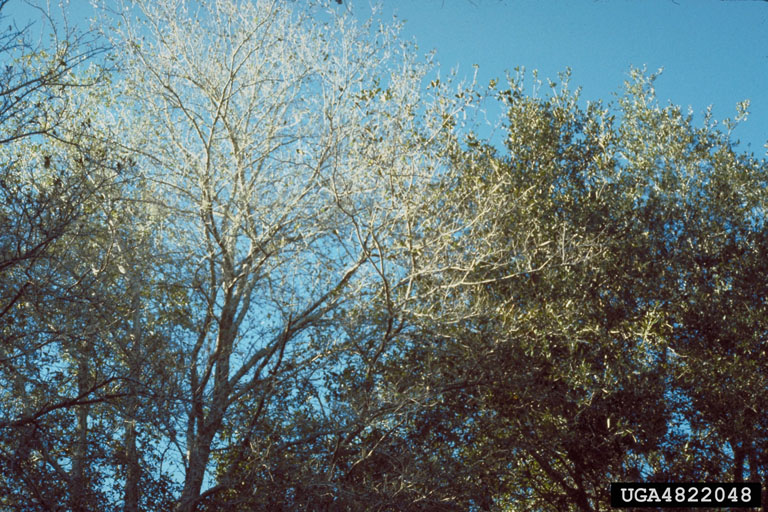 Final stages of decline
[Speaker Notes: Oak Leaf Scorch – can result in rapid tree death if not properly diagnosed and good cultural methods are not initiated – pruning, mulching, watering, etc.]
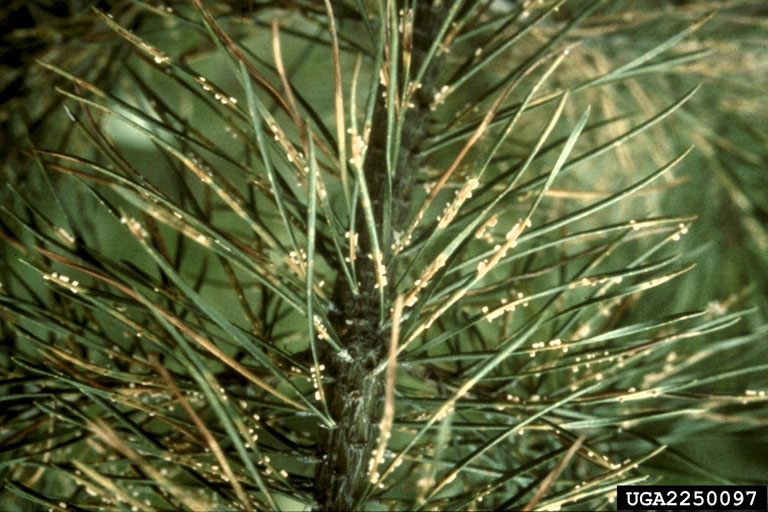 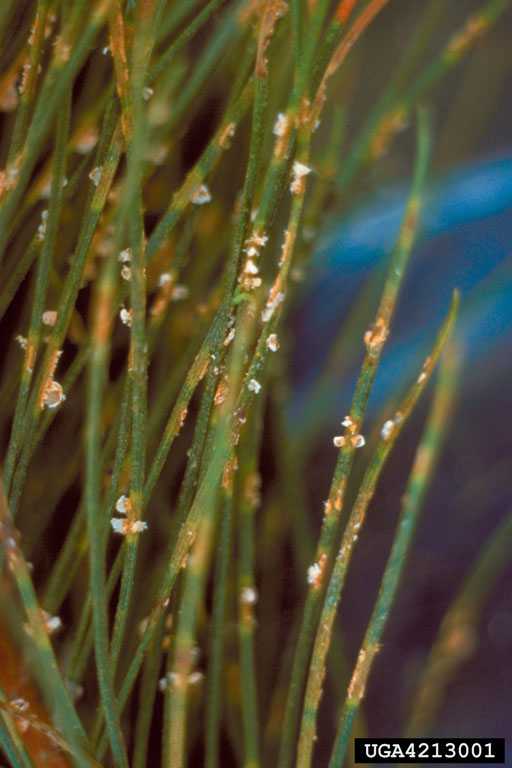 Needle Rust
Common on two to three needle pines
and white pines in N. Georgia.
[Speaker Notes: Needle Rust – hosts are most often pitch pines and the alternate hosts are asters and goldenrod. When severely infected it can cause defoliation and branch dieback.]
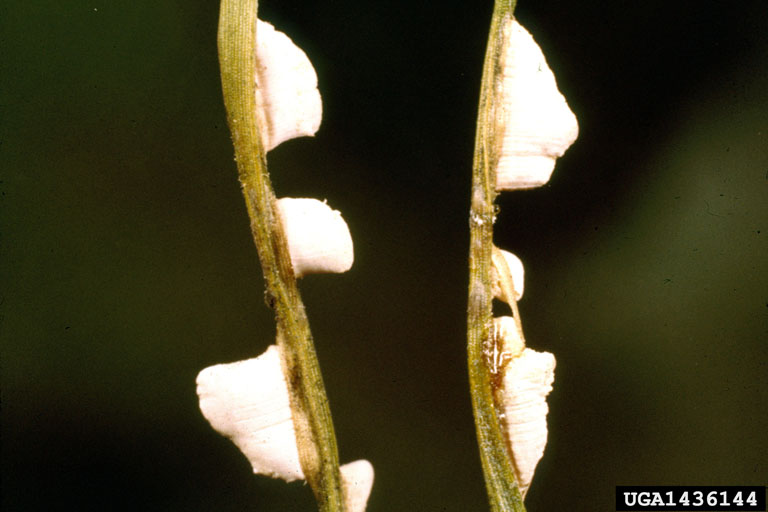 Close up of rust spores.
[Speaker Notes: Needle Rust – close up of spores that look like globs of sap or gum attached to the needles.]
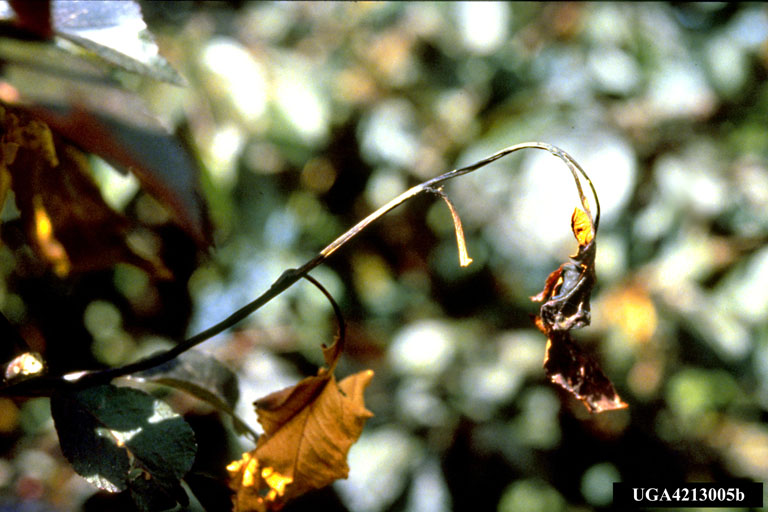 Branch and/or Trunk:
Fire blight
[Speaker Notes: Fire Blight (Bacterial Disease) which is common to several Prunus species but does its greatest damage on apples, crabapples and pears. It is often initiated at the buds and branch spurs]
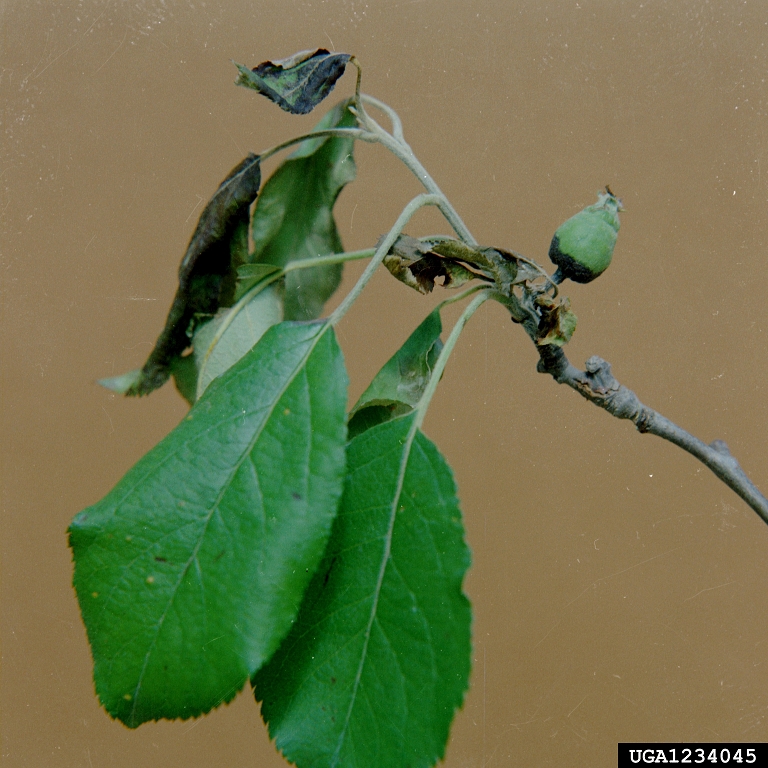 Symptomology:
Sudden blighting, death of blooms
Bacterial ooze may be visible
Blighted leaves stay attached
Forms shepard’s crook
[Speaker Notes: Fire Blight – symptoms visible on the plant.]
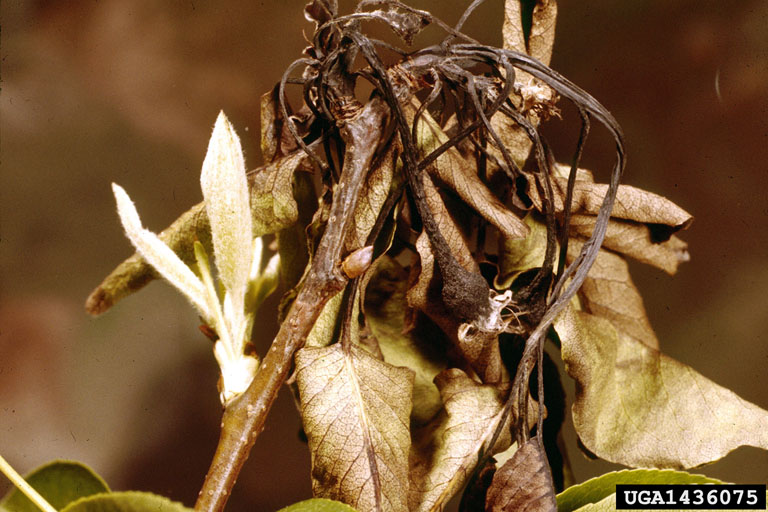 [Speaker Notes: Fire Blight – branch dies back to the original point of infection which is often a wound or canker.]
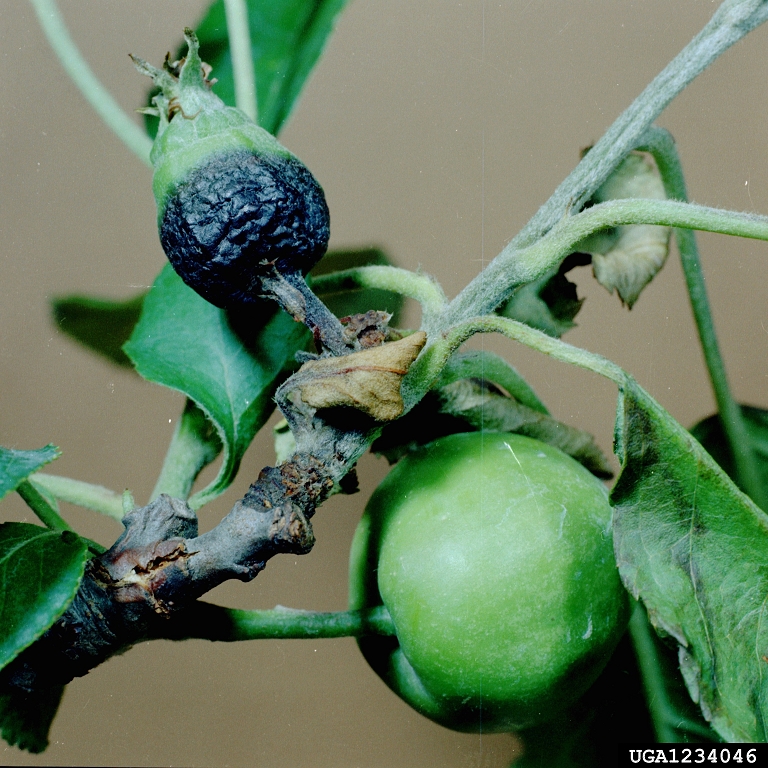 Causal agent: Erwinia amylovora

Favorable conditions:
Infection in Spring when there is abundant
moisture and temperatures 65-86 F
[Speaker Notes: Fire Blight – favorable conditions like a wet spring enable it to spread around a tree very fast.]
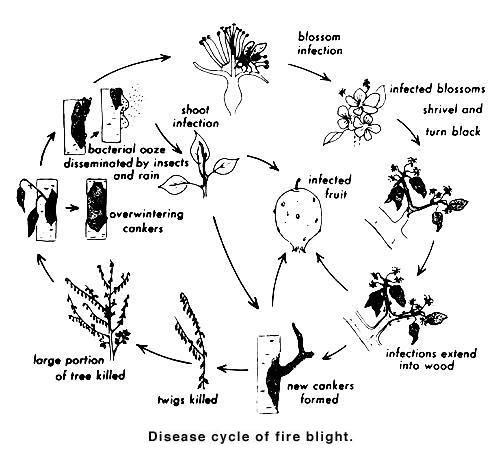 [Speaker Notes: Fire Blight – life cycle]
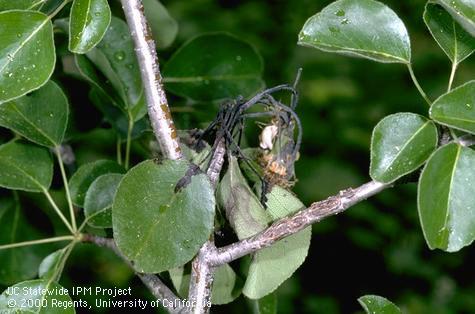 Control:
 Plant tolerant varieties
 Prune infected branches
 Disinfect pruning tools
 Maintain plant vigor
 Control insect vectors
[Speaker Notes: Fire Blight – controls. Sprayed on antibiotics are also recommended but they are very costly and the coverage and timing are the keys to any success.]
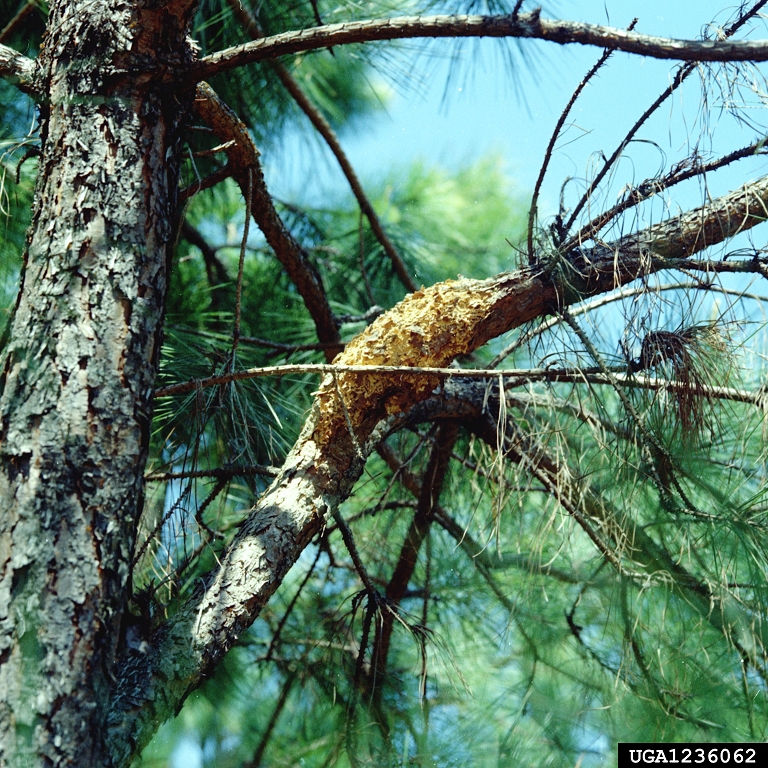 Fusiform Rust
[Speaker Notes: Fusiform Rust – a disease of Southern pine species.]
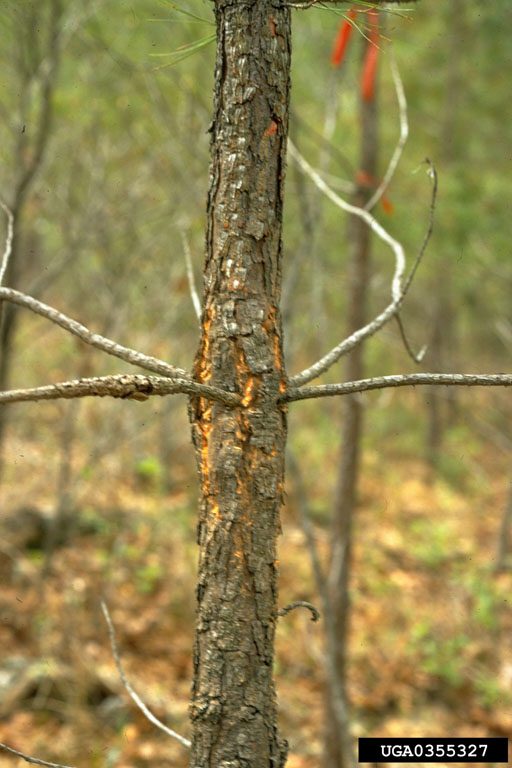 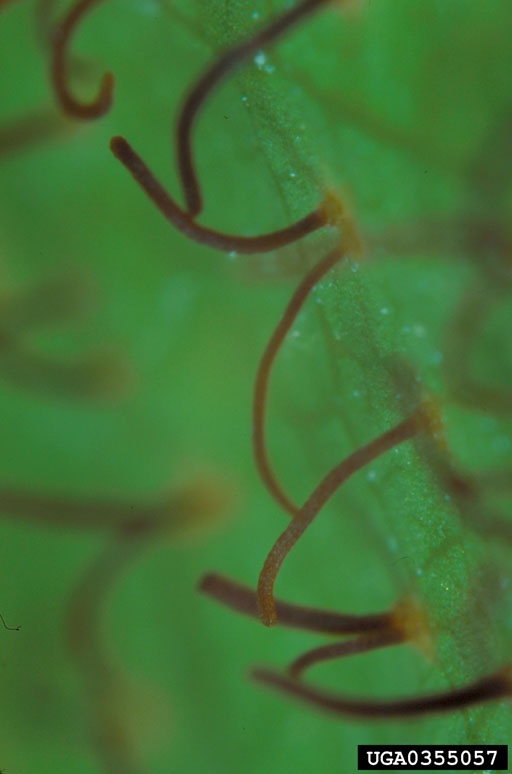 Fusiform Rust 
Causal Agent: Cronartium quercuum
Aecia
Telia
[Speaker Notes: Fusiform Rust]
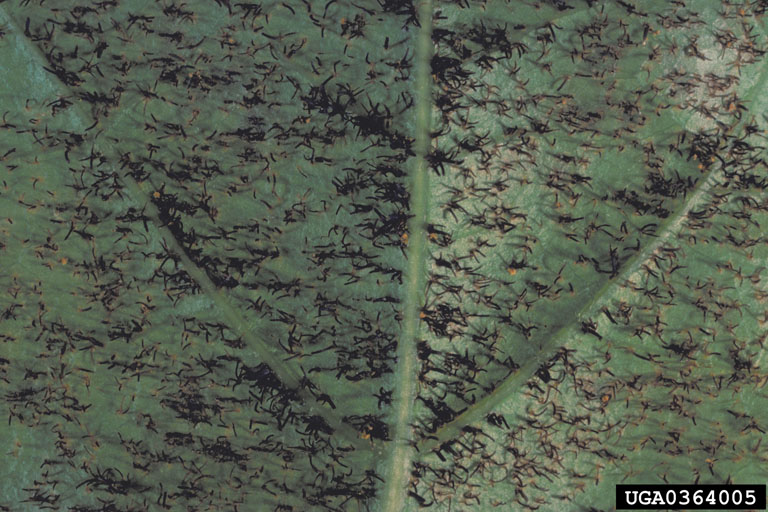 Telia on oak
[Speaker Notes: Fusiform Rust – how to ID it on the leaves of its alternate hosts (the oaks). Does little to no damage and causes a minor leaf spot.]
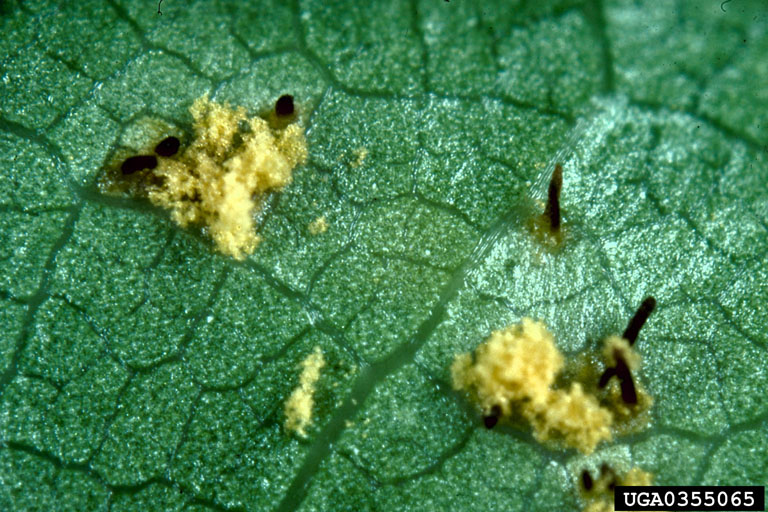 Alternate hosts:
Red & Black Oaks
Uredinia & telia
[Speaker Notes: Fusiform Rust – alternate hosts are all oaks especially the black oaks]
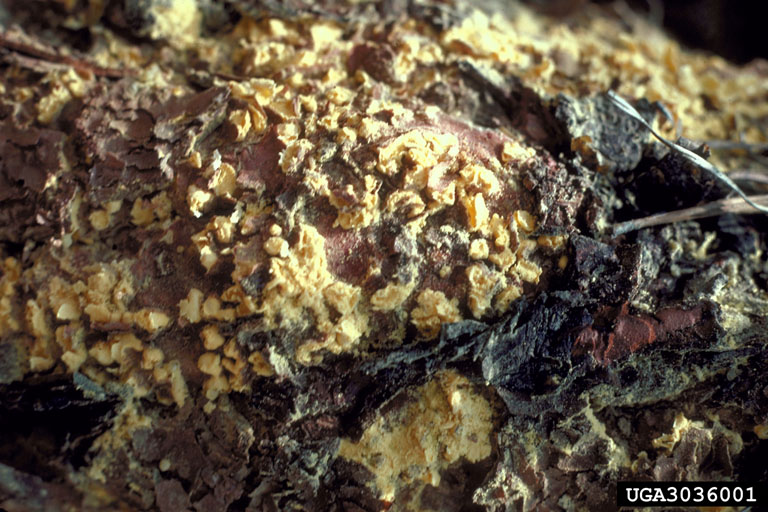 Needles and stems are infected in spring by basidiospores released
from telia on oaks.
Galls form 4 – 6 months later
[Speaker Notes: Fusiform Rust – from the oaks it spreads back to the pines and enters through trunk openings or wounds.]
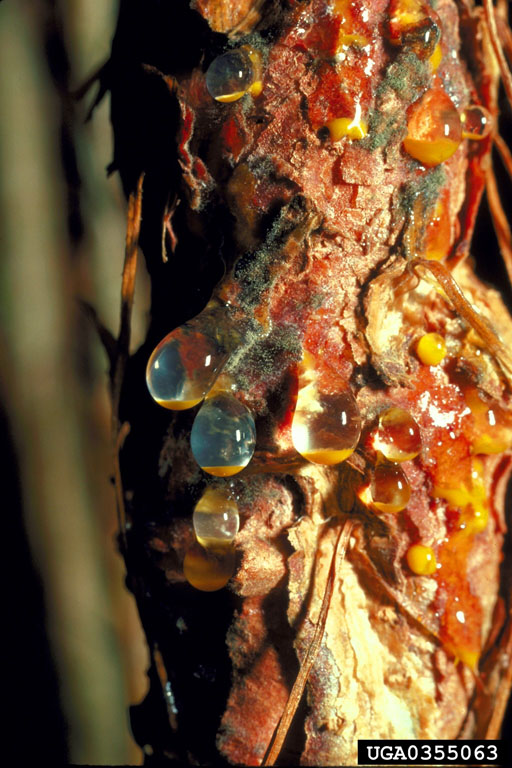 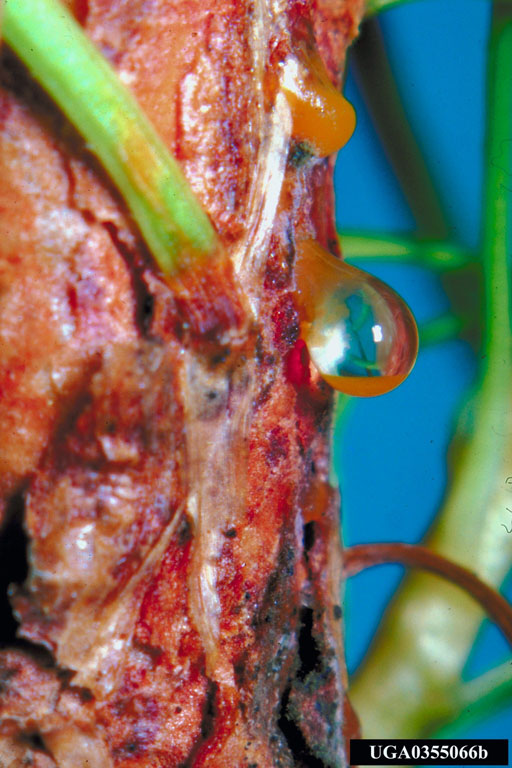 Most severe on loblolly and slash pine
Pycnidia
[Speaker Notes: Fusiform Rust – primary hosts are Loblolly and Slash Pines]
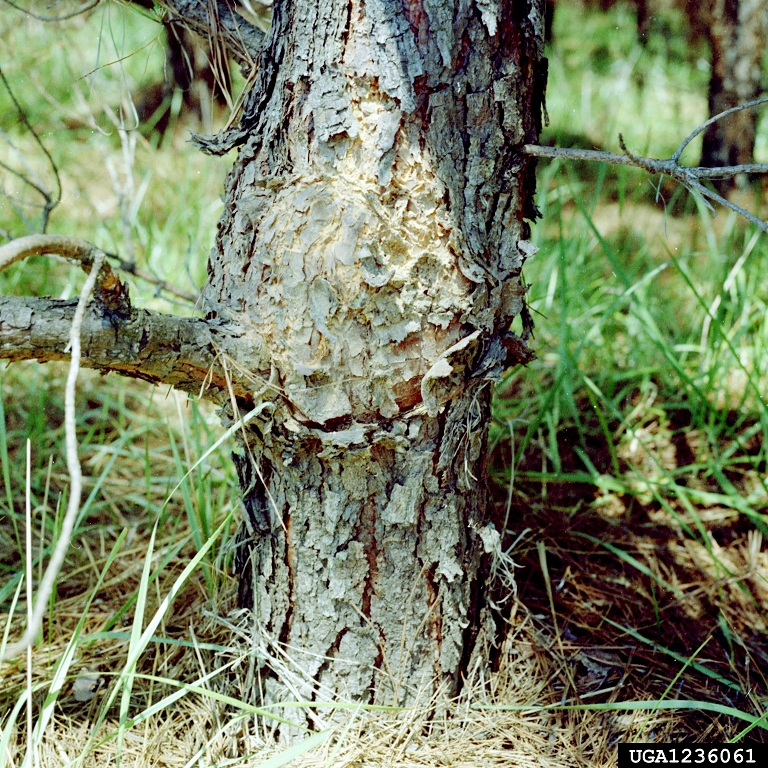 Rust over winters in the pine.
One year later, spermagonia form in Oct-Dec.
Yellow aecia break through the bark and infect oaks.
[Speaker Notes: Rust – over winters on the pines until they can sporulate in the spring and be dispersed to again attack nearby oaks.]
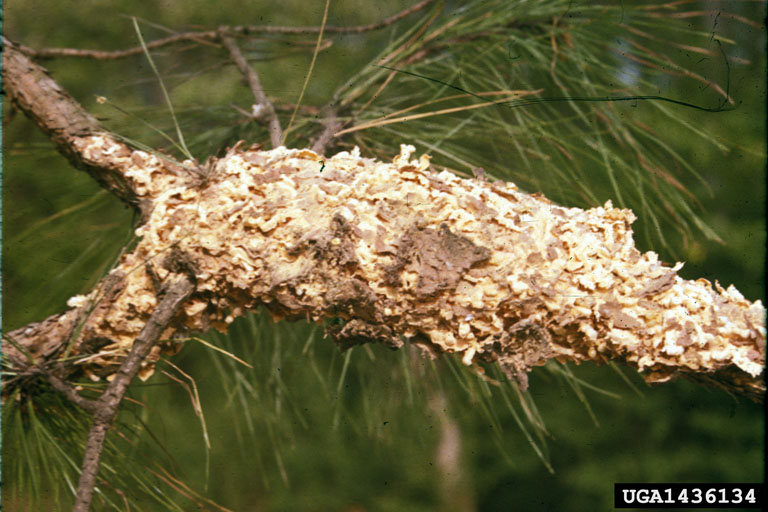 Favorable conditions:
59- 80 F
Wet and humid
18 hours of moisture sufficient for infection
[Speaker Notes: Rust – favorable conditions for its growth and spread are…..]
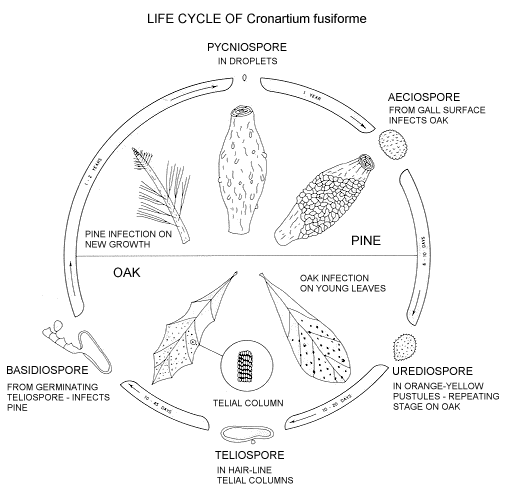 [Speaker Notes: Rust – review of its life cycle with the two hosts – pine and oak.]
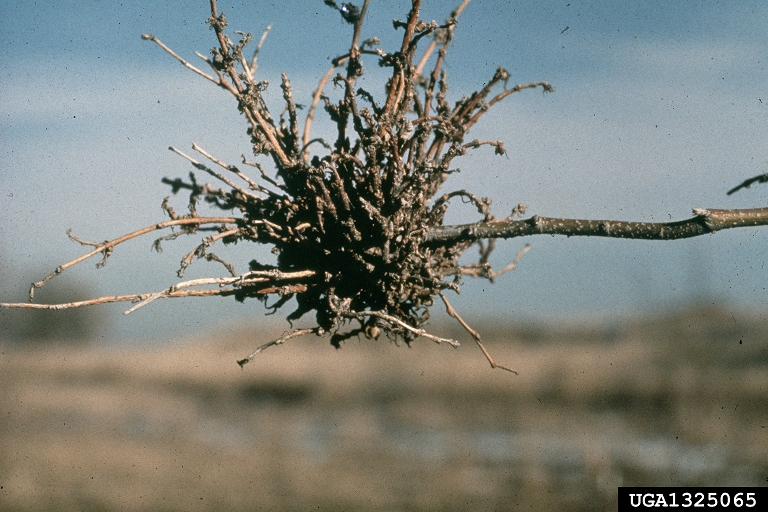 Witches’ Broom caused by powdery mildew on Witchhazel
[Speaker Notes: WITCHES BROOM – is a growth problem that results when terminal buds are damaged or destroyed and a bunch of lower buds are released. You get a whole bunch of weak shoots sprouting out that resembles a medusa head or a witches’ broom. What kills buds – disease, insects, frost, drought, etc.?]
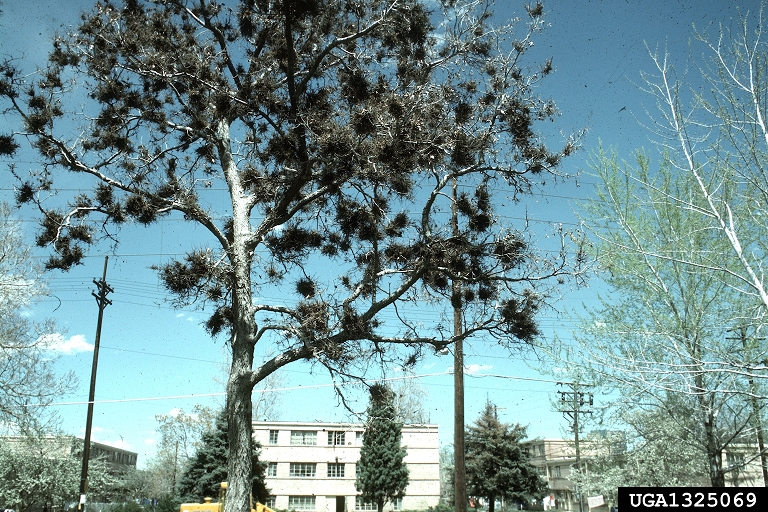 Witches’ Broom caused by
 mites and powdery
mildew on Hackberry tree.
[Speaker Notes: Witches Broom symptoms expressed on a hackberry that has had mildew and a heavy mite infestation which killed lots of terminal buds.
Witches broom can be commonly seen in many tree species including: cedars, junipers, ash, quince, serviceberry, and hackberry.]
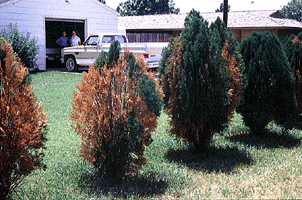 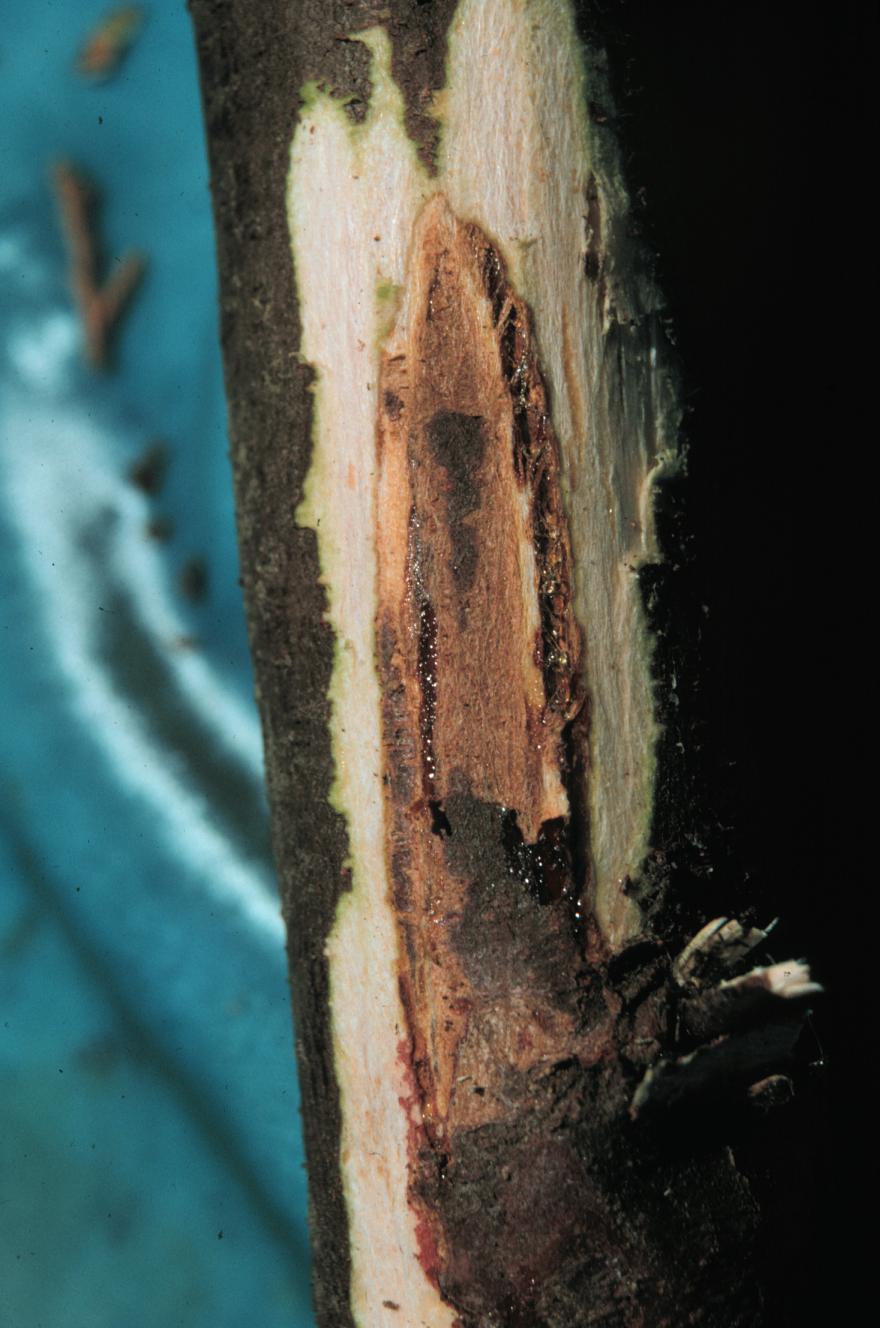 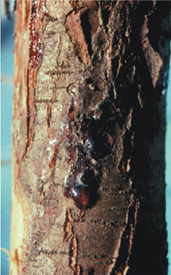 Cankers and Galls on trunks/branches - Seiridium Canker
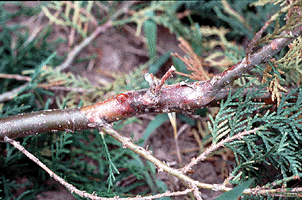 Distinct, sunken lesions which lead to
dieback and death
[Speaker Notes: Seiridium Cankers – cause dieback and death of branches and trees of primarily cypress species like the Leyland Cypress.]
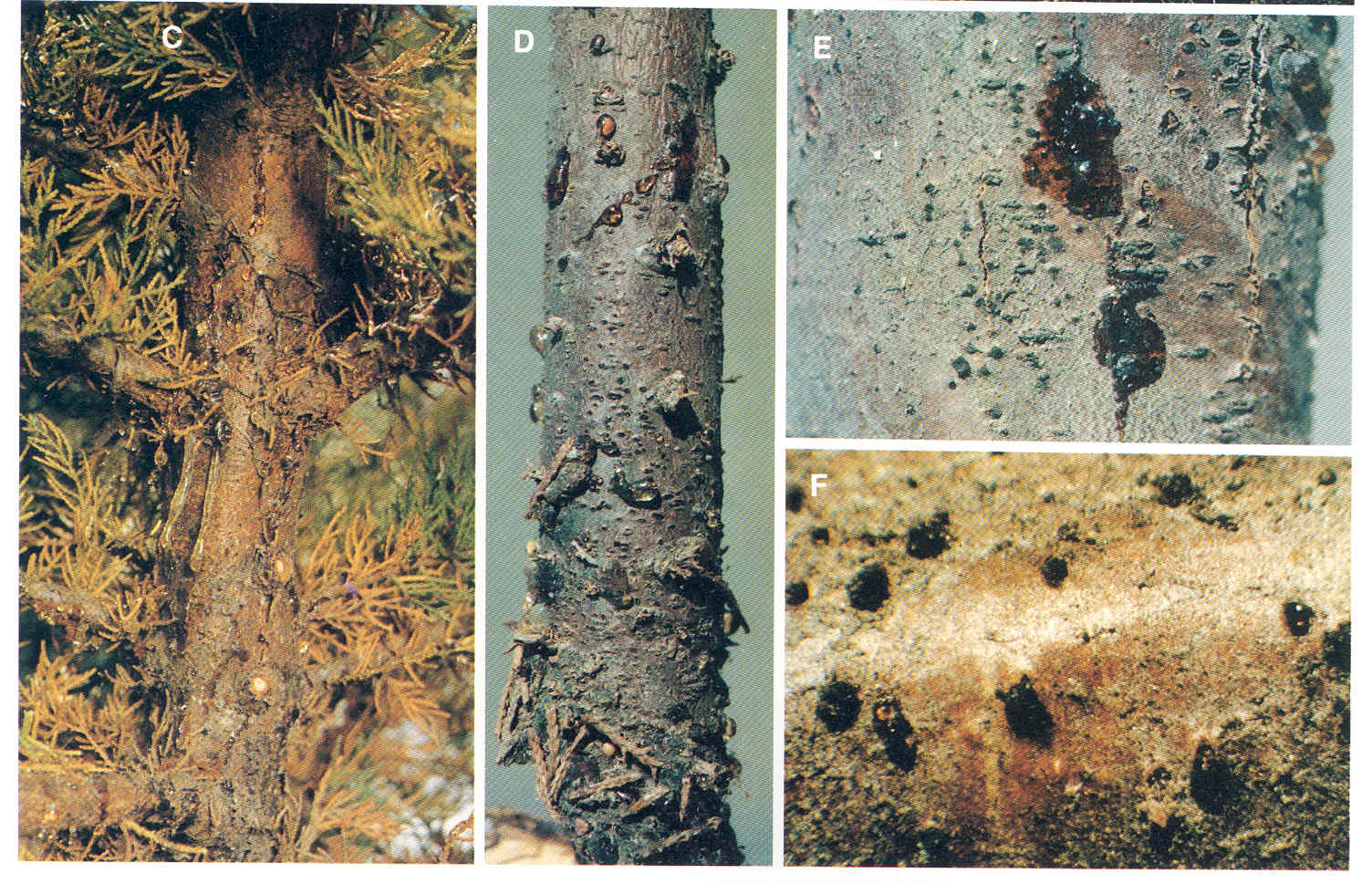 Flattened cankers are associated with bleeding and resin.
[Speaker Notes: Seiridium Canker – symptoms are listed]
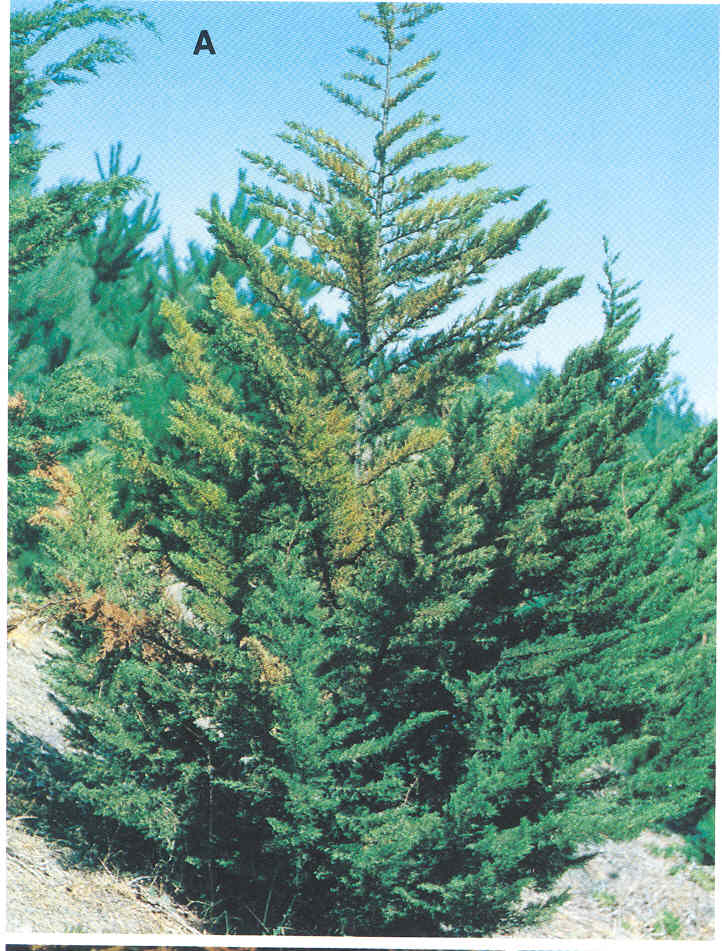 Spores are dispersed throughout
the summer, but infection periods
are unknown
Dieback is from the inside out
Hosts include :
Oriental arborvitae
Baldcypress
Arizona cypress
Italian cypress
Leyland cypress
Junipers
[Speaker Notes: Seiridium Canker causes branches to die from the inside of the plant and progress towards the branch tips]
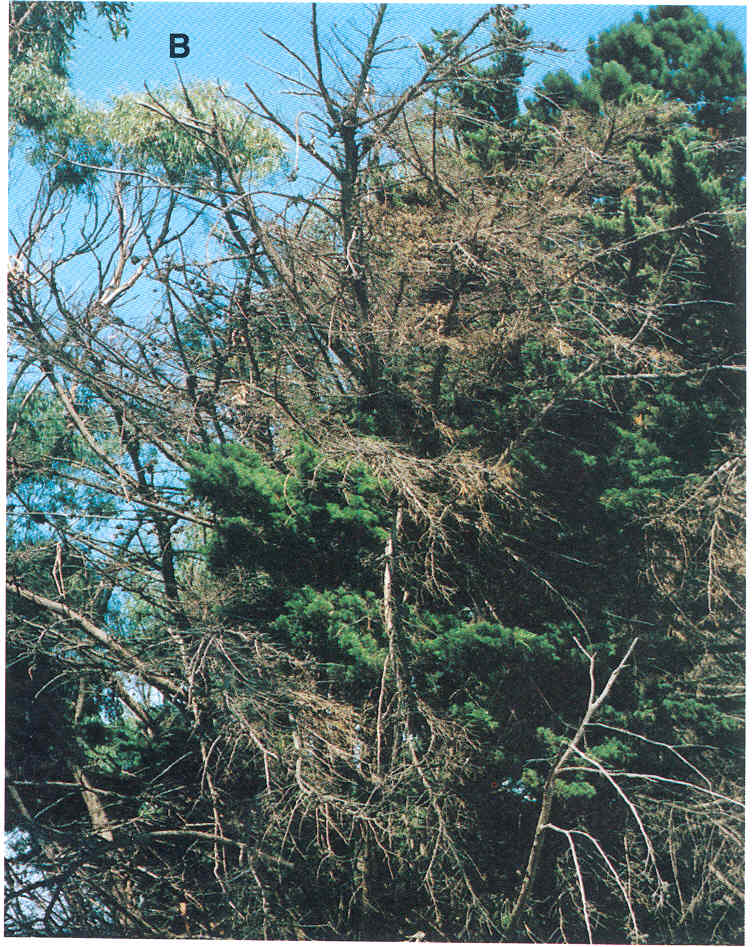 Control:

Remove cankers in winter
Do not prune in May or June
Increase plant health
No chemicals available
[Speaker Notes: Seiridium Canker – controls]
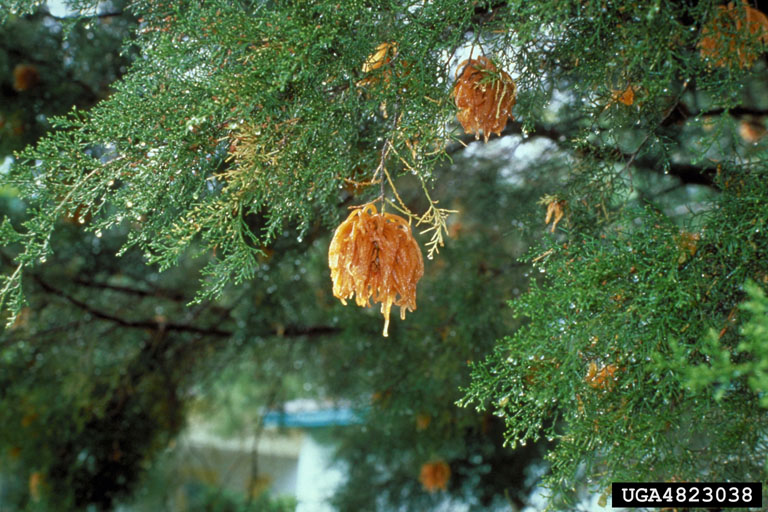 Cedar Apple Rust
Galls are abnormal growth responses
 caused by fungi, insects, and bacteria
[Speaker Notes: Cedar Apple Rust is a fungus that attacks Southern Red Cedars and other junipers.
It does very little damage to the cedar but it does lots of damage to its alternate hosts which are apples and crabapples. So much damage, that old fruit orchard recommendations included clearing all cedars away from the nursery area.]
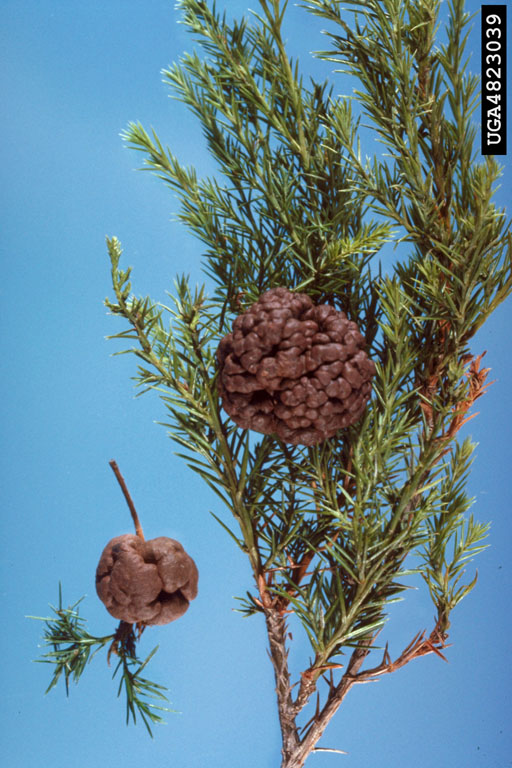 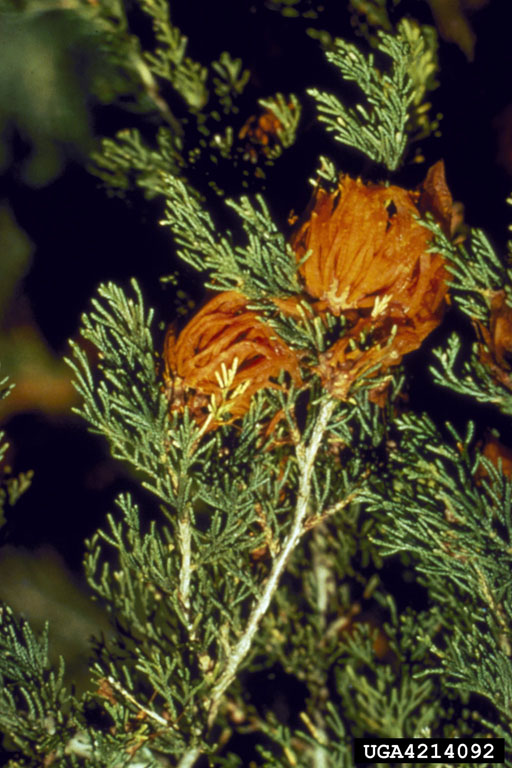 Mature gall
Actively sporulating
galls
[Speaker Notes: Cedar Apple Rust – mature galls hang on the trees for years.
			Young galls produce the long, orange colored horns and spores in the spring.]
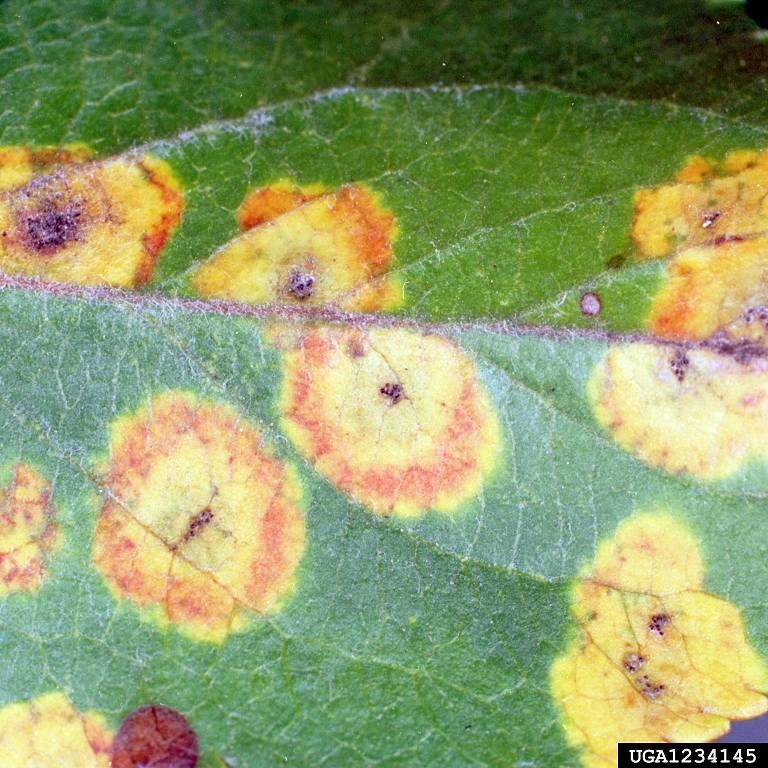 Alternate host leaf spot.
Most often seen on apples and 
crabapples.
[Speaker Notes: Cedar Apple Rust – how it looks on apple and crabapple as leaf spots.]
Black Knot
Common gall on cherries,
plums, and peaches.

Symptoms include dieback of branches, thin 
crowns, and gnarly black galls on trunk
or branches.
Control: Prune branch galls six to eight inches
below infection. It is impractical to remove trunk
galls.
[Speaker Notes: Black Knot Fungus or Black Knot Gall
	No chemical control.]
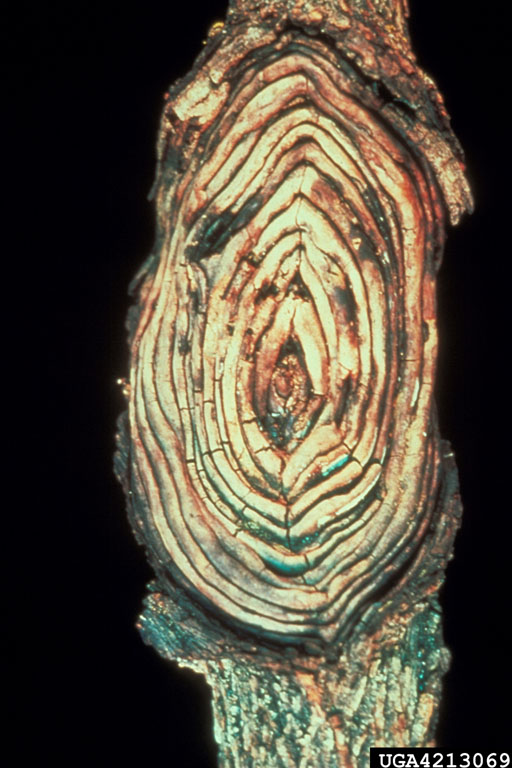 NECTRIA CANKERS:
Are multi-layered and become weak points on branches and trunks.
Canker wounds are often points where branches or trunks break off in ice and/or wind.
[Speaker Notes: Nectria Cankers – target pattern, multi-layered and causes loss of stem or trunk strength.]
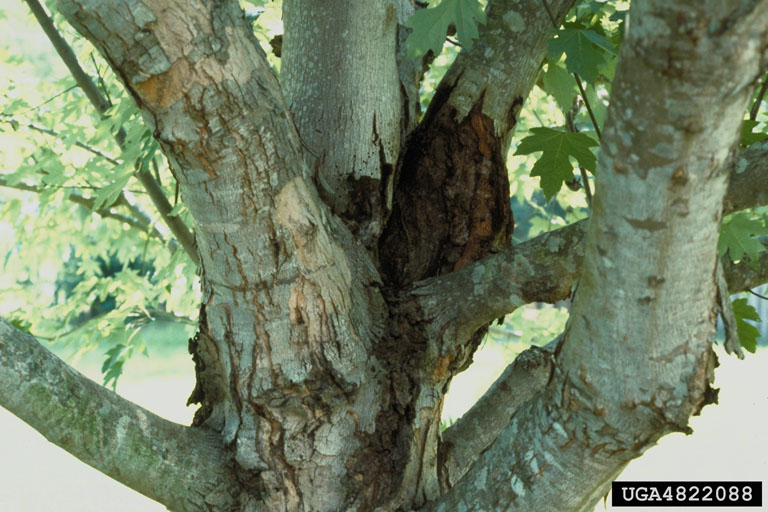 Nectria Cankers

Hosts:
Oak
Maple
Yellow popular
Cherries
Dogwoods
Elms
Hickory
Redbuds
[Speaker Notes: Nectria Cankers	 - hosts are all hardwoods, conifers are not affected.]
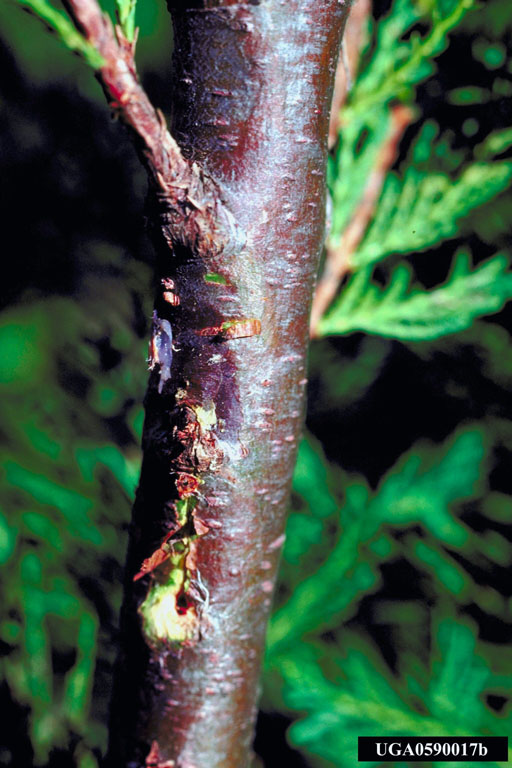 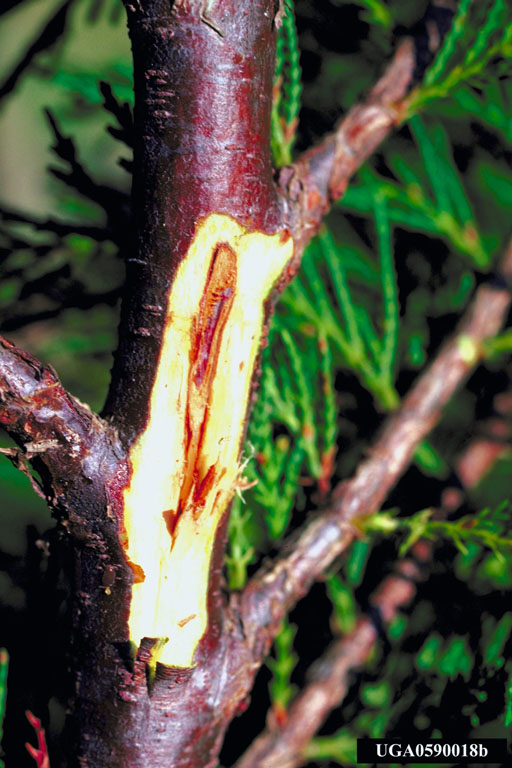 Botryosphaeria Canker
on Leyland Cypress

Other hosts include:
Hickory	Holly
Lindens	Maples
Oak	Pecan
[Speaker Notes: Botryosphaeria Cankers -  list of most common hosts]
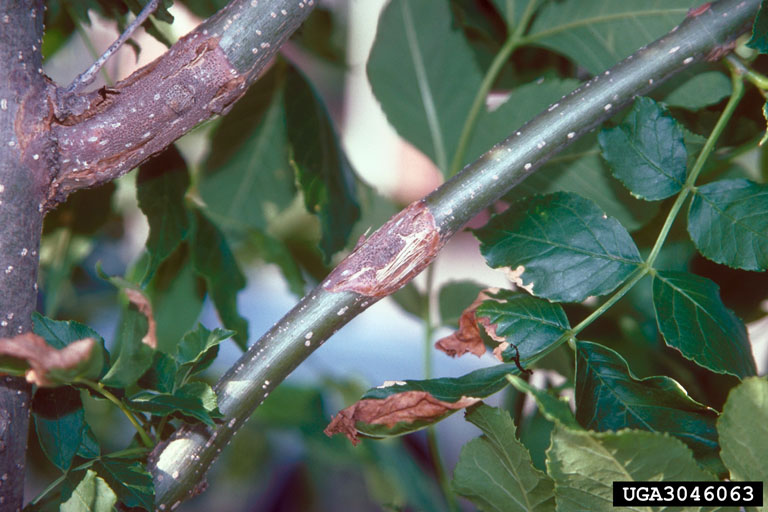 Control:
Prune branches six to eight inches
below the canker wound.
[Speaker Notes: Botryosphaeria Cankers – most effective control is to prune out where feasible.]
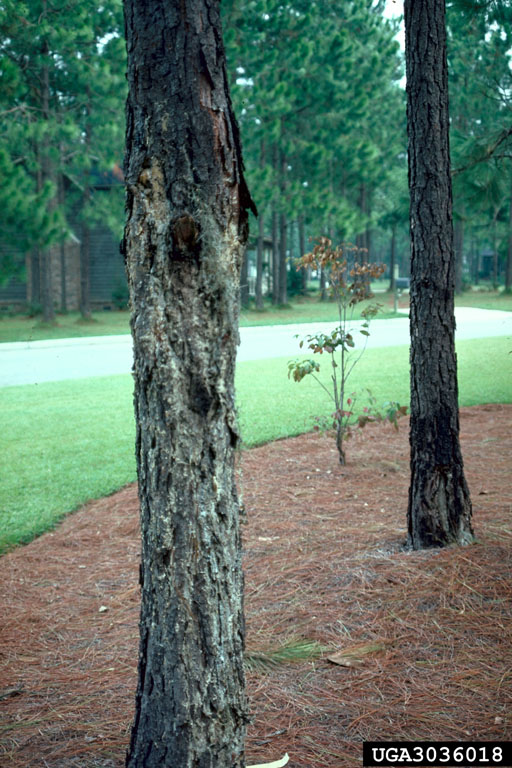 Pitch Canker
Hosts:
Pinus species
Loblolly
Longleaf
Pitch
Virginia 
White


Infection occurs in wounds caused
by various agents on stems of all sizes
at any time of the year.
[Speaker Notes: Pitch Canker – a disease of Southern pines caused by the fungus Fusarium.
		Control – remove heavily infected or dead trees and prune out diseased branches]
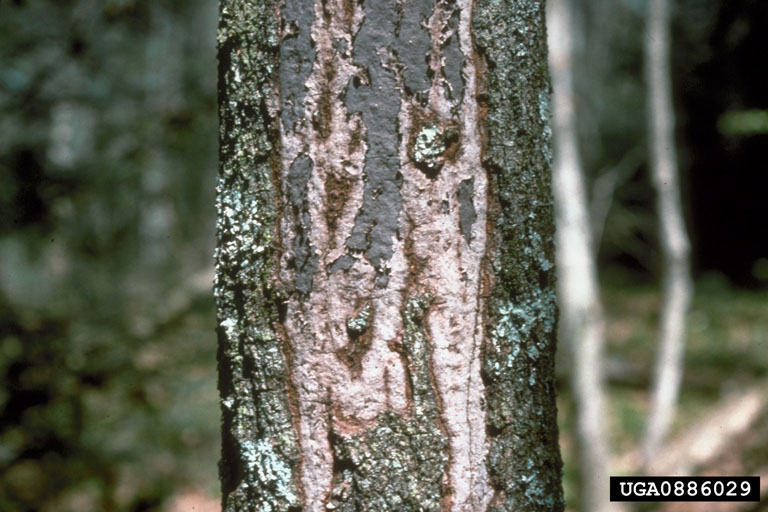 Wood Decay Fungi
Ganoderma
Inonotus
Hypoxylon
Hispidus Canker
Irpex  Canker
[Speaker Notes: Wood Decay Fungi – often attack weakened trees as secondary invaders. Pictured is the Hypoxylon fungus commonly found on declining oaks, beeches, etc.   Infected trees should be removed. These types of cankers often kill the host trees within 3-8 years (or less) as the cankers girdle a tree’s trunk and open them up to breakage at these points of decay. Many of these fungi get initiated through branch or trunk wounds.]
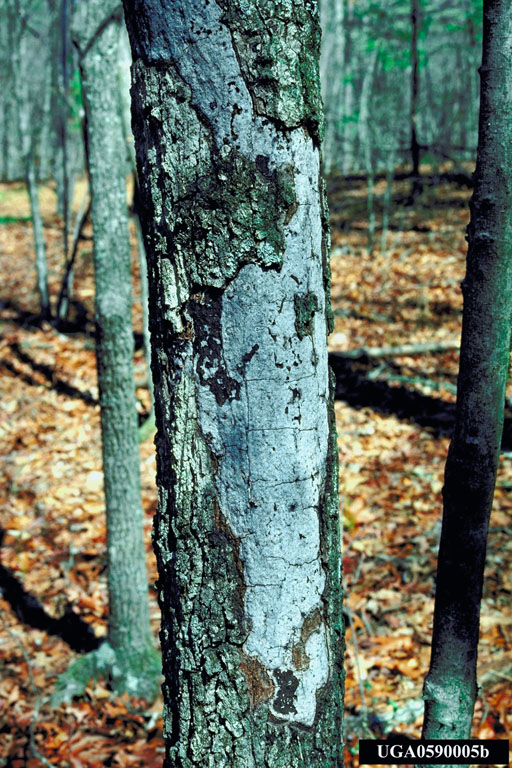 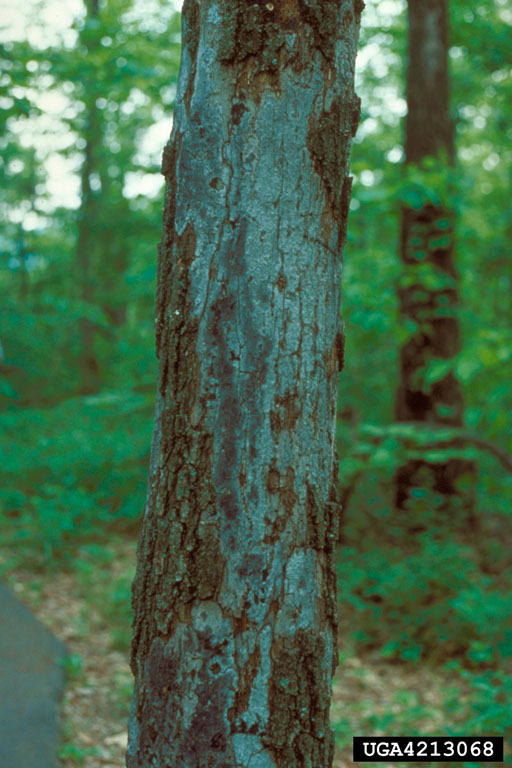 Hypoxylon Canker
[Speaker Notes: Hypoxylon - Attacking weakened trees like ones that have been damaged by drought, ice or lightning.]
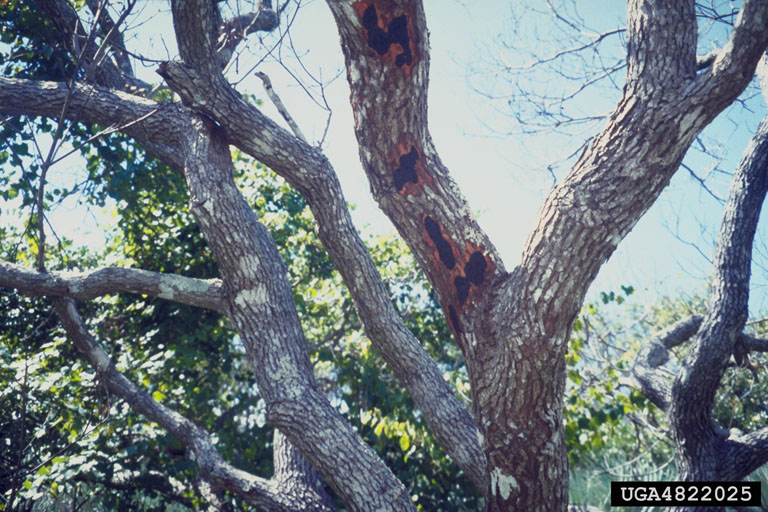 Symptomolgy:
Slighty sunken irregular areas on bark
Canker becomes blistered with clusters of perithecia 
	immersed in stromata causing the tree bark to exfoliate.
Colors vary from black, gray  to tan.
[Speaker Notes: Hypoxylon – symptoms]
Hypoxylon canker is most prevalent in 
situations of weakened or stressed 
hardwoods.

Hosts:
Oak
Beech
Hickory
Maples
Tupelo
Control measures include pruning out branch cankers, surgically removing small trunk cankers, fertilizing and watering to improve tree vigor. These controls can slow disease spread but do not often totally eliminate it!
[Speaker Notes: Hypoxylon – common hosts and control.
	Controls are stop gap to slow the disease spread and try to increase tree longevity.]
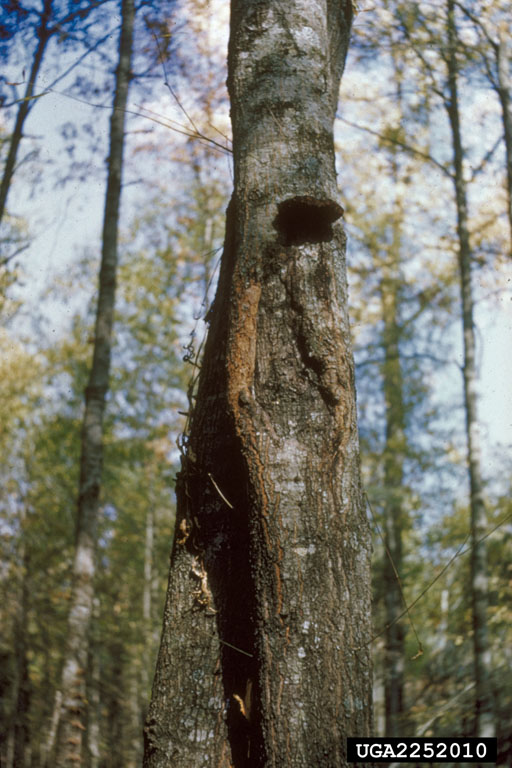 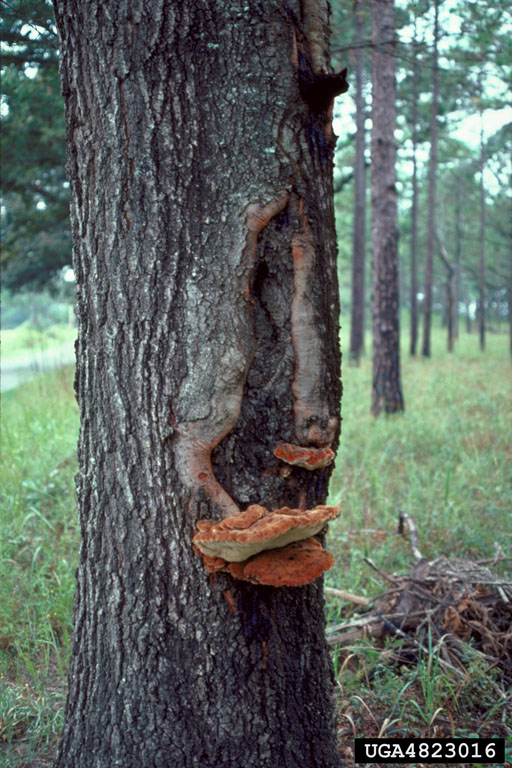 Hispidus Canker
Entry point for this fungus is usually through old branch stubs or wounds. Causes a soft, white heart rot.
[Speaker Notes: Hispidus Canker -  best control is to limit it from getting started by pruning off branch stubs, pruning correctly and by encouraging rapid wound closure.]
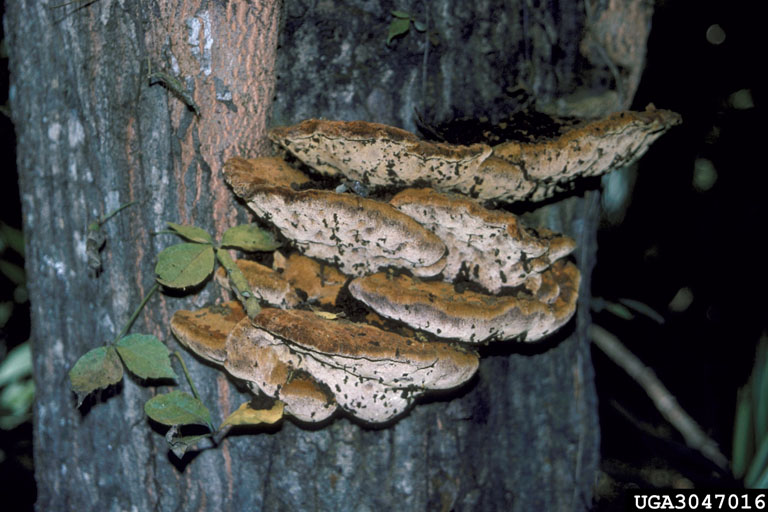 Hispidus Canker
Primarily found on oak species
Once trunk decay fungi are actively growing, there is no control. Improve tree vigor  to add to its lifespan!
[Speaker Notes: Hispidus Canker – like other decay fungi once it gains entry into the wood of trunks or stems it is impossible to eliminate.]
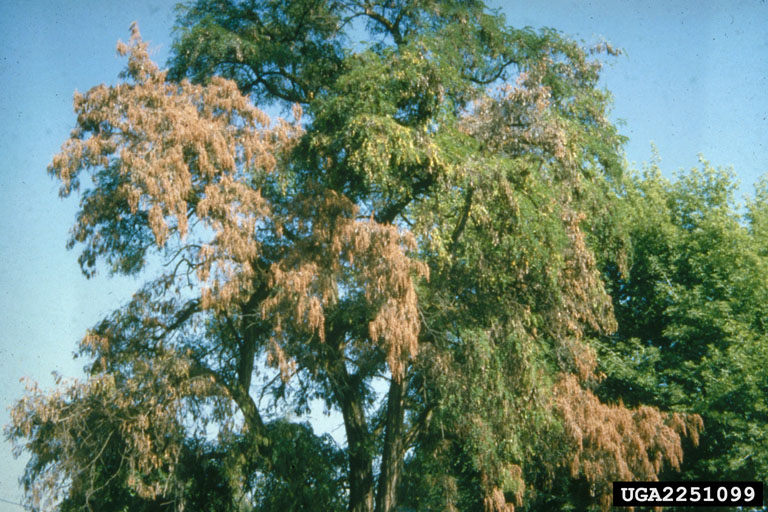 Vascular Wilts
Diseases  that interfere with the
uptake and flow of water
and nutrients.
[Speaker Notes: Vascular Wilts – Wilts are caused by fungi that attack trees and get into their vascular systems (xylem and phloem) blocking the movement of water and nutrients. Once this flow is blocked, trees wilt, yellow and die quickly.]
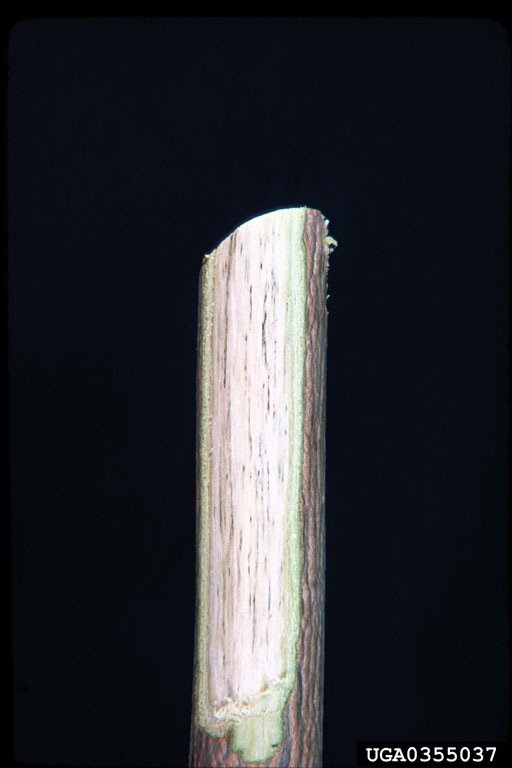 Verticillium Wilt
Sample Hosts:
Maple
Ash
Elms
Magnolia
Redbud
Yellowwood
Tuliptree, Yellow Poplar
Symptoms include curling,
drying, interveinal chlorosis or
reddening, defoliation, wilting, 
dieback and death.

Infection occurs on stressed
trees and is initiated through the
roots and wounds.
[Speaker Notes: Verticillium Wilt – a fungal disease that often gets into trees through damaged or declining root systems. Symptoms and common hosts are listed.]
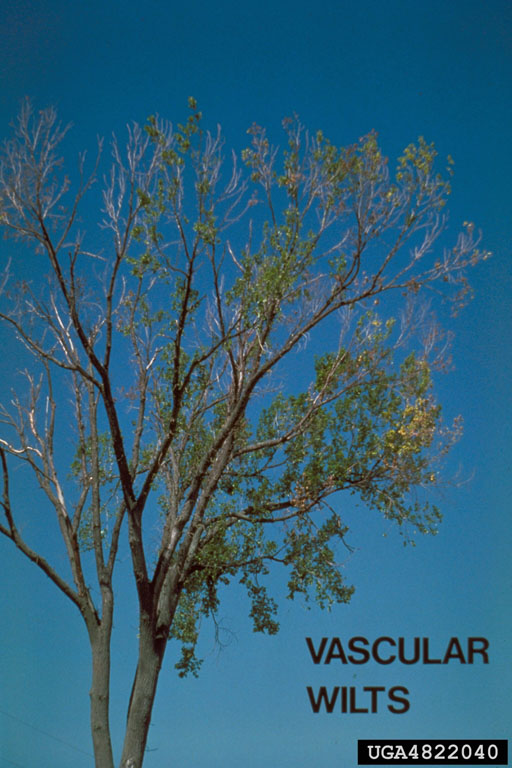 Dutch Elm Disease     DED
Yellowing, flagging and
 branch dieback
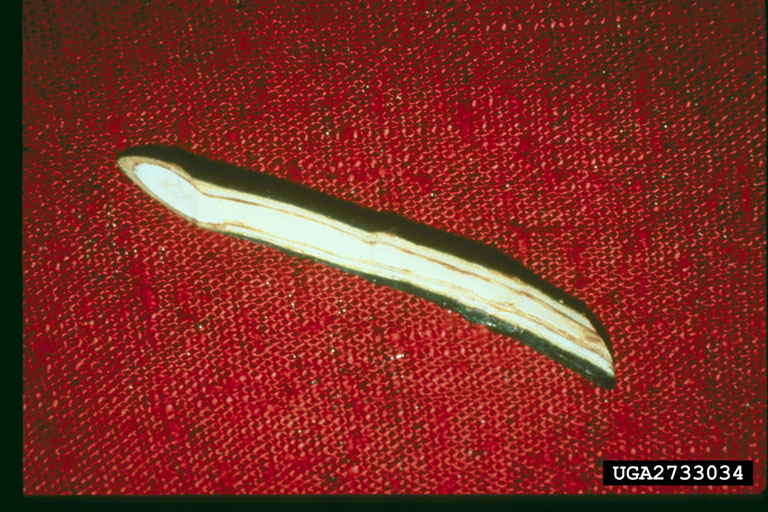 Staining under bark
[Speaker Notes: Dutch Elm Disease (DED) is a vascular wilt caused by the fungus, Ceratocystis ulmi.
	Symptoms are listed.]
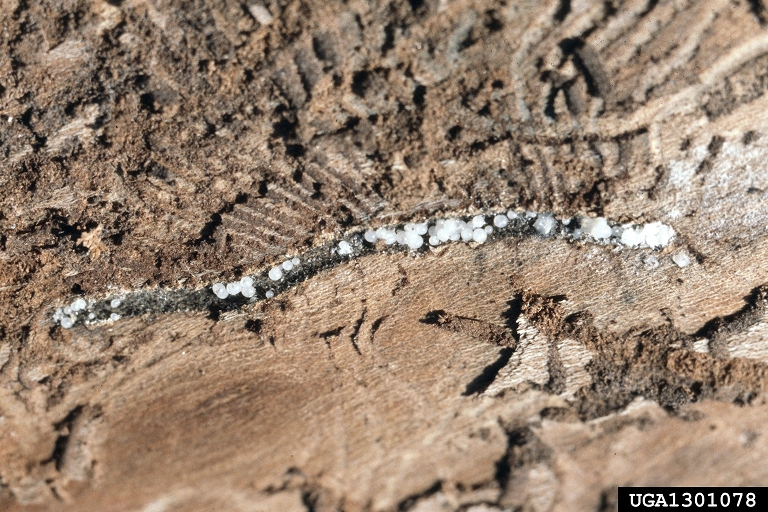 Control:
Prune infected branches and monitor insect vectors (elm bark beetles).
Prevent root grafts through appropriate use of trenching methods.
Plant resistant varieties such as Chinese Elms and Zelkova Elms.
[Speaker Notes: Dutch Elm Disease – controls are listed but all should involve improving tree vigor.]
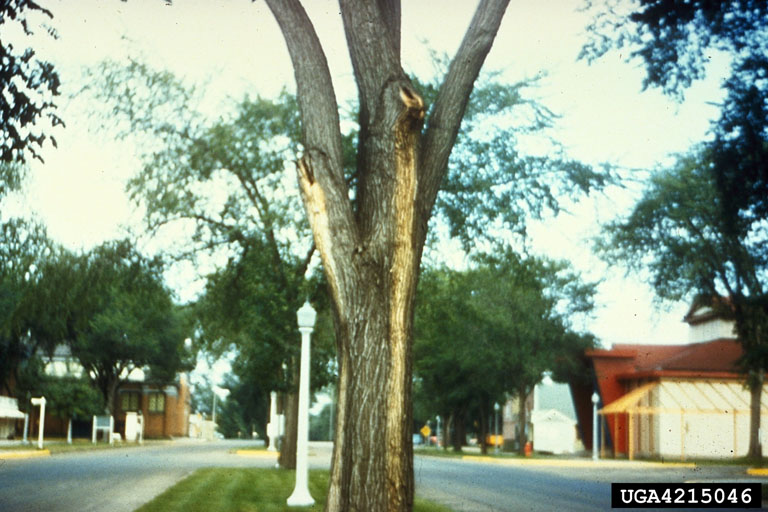 Wetwood and Slimeflux
Caused by bacteria.
Hosts:
Oaks
Popular
Elms
Other symptoms:
fermentation smell, swarming insects
[Speaker Notes: Wetwood/Slime Flux – are trunk and root flare oozing caused by bacterial infection.]
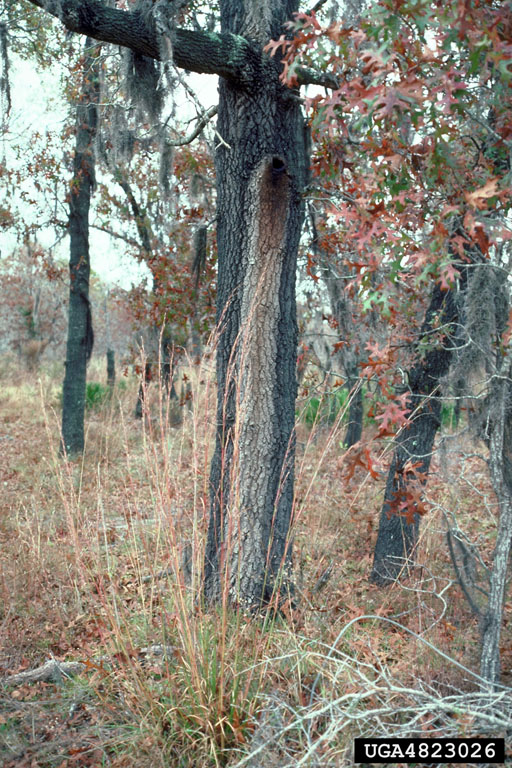 Wetwood is a bacterial infection initiated through root and/or trunk wounds. Oozing occurs when bacterial
pressure builds up in the trunk.
Trunk and bark staining usually results. 
Wetwood or slime flux weakens trees but does not directly cause their death.
Control:

Cosmetic only.
Use 10-20% solution of bleach
clean the bark surface.
Do not drill to insert drain tubes
because it spreads infection.
[Speaker Notes: Wetwood – expensive attempts at control are not warranted]
Miscellaneous Trunk Fungi
Secondary fungi you may encounter
Hericium erinaceus
tooth fungus or
hedgehog fungus
In wounds or scars of
oak trees.
Clitocybe sp.
Root and trunk rots of
oak and maple.
[Speaker Notes: Other decay fungi that you may encounter and what their fruiting structures look like.]
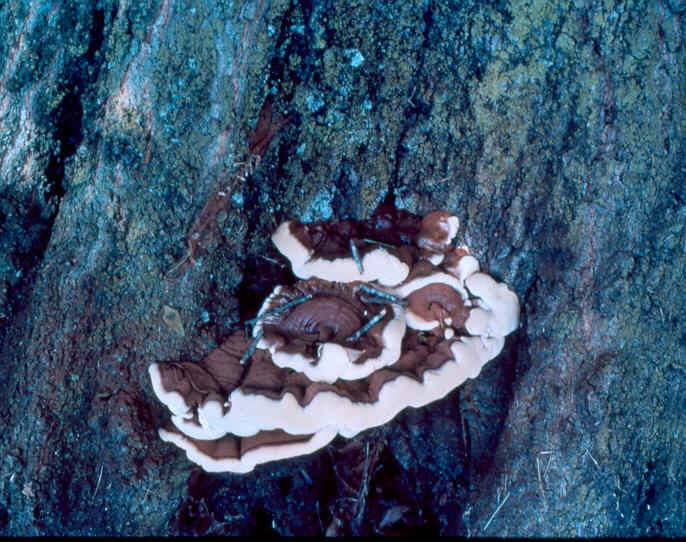 Ganoderma – secondary fungi causing root and butt rot.
Hosts:
Maple
Beech
Hickory
Ash
Walnut
Sweetgum
Sycamore
Oak
Baldcypress
[Speaker Notes: Ganoderma sp. – common hosts are listed but it is not usually a problem unless the plant has been weakened by environmental stress and/or wounding.]
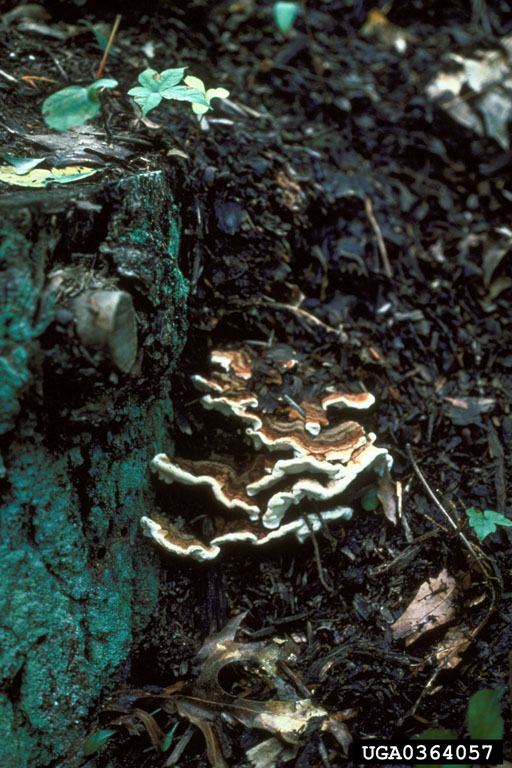 Annosum Root Rot
PrimaryHosts:
Cedar
Hemlock
Pines

Symptoms include general
tree decline and wind-throw.
Wind throw is blow over due
to heavy wind or ice.
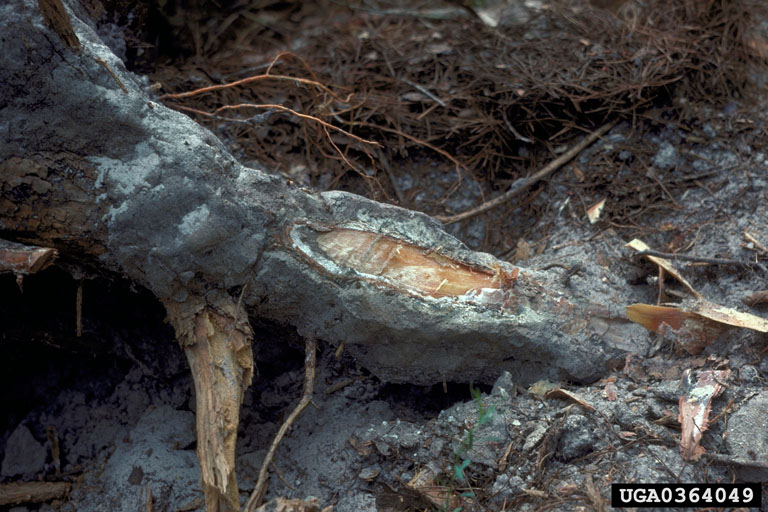 [Speaker Notes: Annosum Root Rot – is a common conifer problem that attacks stumps and live trees.]
Armillaria sp. Honey Mushroom or Shoestring Root Rot
Rot of roots and lower trunk that makes the trees susceptible to windthrow. They are opportunistic in that they attack already weakened plants. Commonly found on eastern oak species.
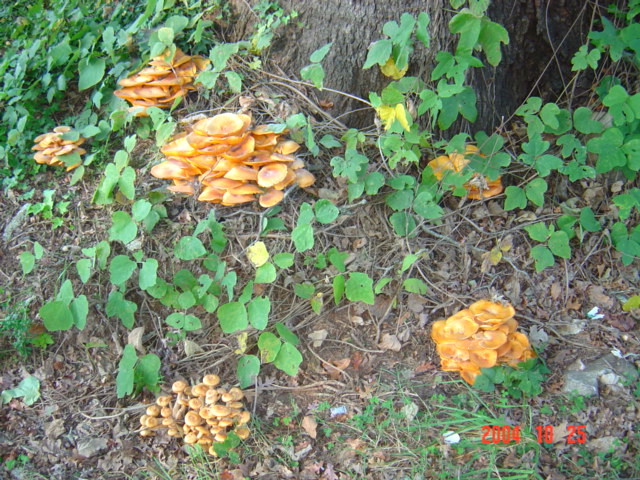 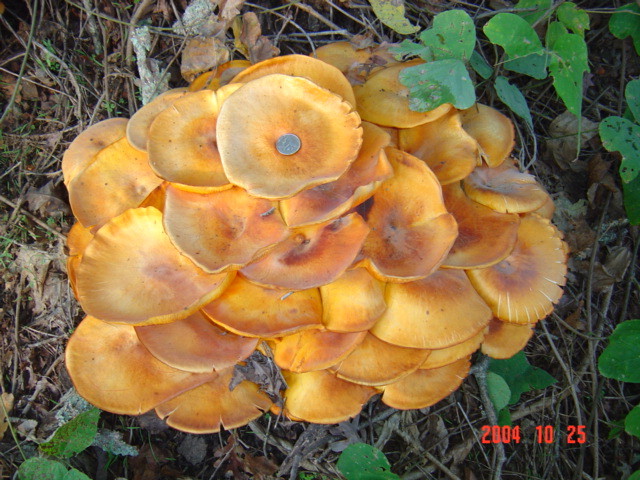 [Speaker Notes: Armillaria sp. – this fungus lays in wait for weakened trees then it becomes an active parasite.
	Symptoms at top of tree include: smaller leaves, fewer leaves and branch dieback.]
Wilt Diseases
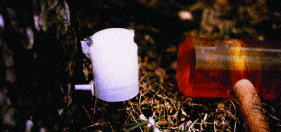 Using trunk injection control methods should be considered
	only as a last option after all other methods have been tried. 
	Why?
Wounding by these methods may induce disease spread or initiate trunk decay.
[Speaker Notes: Wilt Disease – should be aware that there are a variety of treatments including trunk injection and there is still a lot of question as to how effective these treatments are.]
Dealing with Trunk and/or Root Decay Problems
In most cases, refer clients to certified arborists for a proper,
	on-site evaluation.
Certified arborists can
	be located by using the ISA web site:
	www.isa-arbor.com

	Visual examinations of soft spots, wounds or actual decay fungi are
	only indicators. Devices that take actual cores or use other methods to evaluate the extent of fungal damage are preferred.
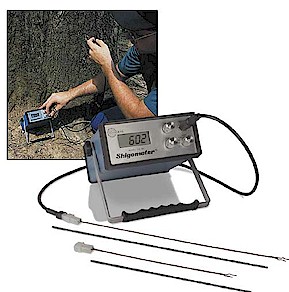 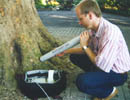 [Speaker Notes: Trunk & Root Problems – once diagnosed these trees pose a great threat or liability to property and lives. Do not stick your neck out and say a tree is healthy unless you know for sure that is a fact. Refer them to certified arborists who can physically examine the trees.]
NEW DISEASES ON THE HORIZONSudden Oak Death, SOD, Phythophthora ramorum
Phythophthora ramorum is a soil-borne fungal pathogen that was accidentally shipped to the Eastern USA  in nursery stock from the west (CA, OR, WA). This pathogen has been shown to affect over 60 different ornamental plants. At this point, we are primarily examining and testing camellias, rhododendrons, azaleas, viburnums and mountain laurels all of which seem to be very susceptible to attack. 
This virulent pathogen has damaged and/or killed many western tree species but we do not know what it will do to eastern varieties, especially our oaks.
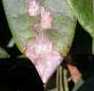 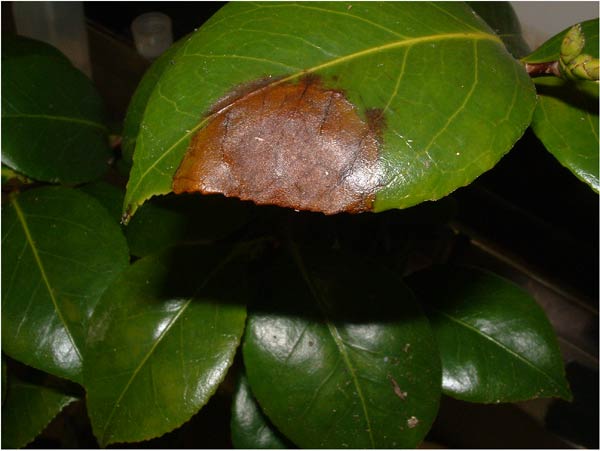 [Speaker Notes: New Diseases – Sudden Oak Death, SOD
	Resources: Dr. Coder handouts, web site    www.suddenoakdeath.org       
Provides updates and background on the disease and its spread on the west coast.]
Symptoms that Mimic Disease Problems
Ozone damage
[Speaker Notes: Pollution Damage]
Mechanical damage – weed eaters and lawnmowers
[Speaker Notes: Mechanical Damage – that leaves open wounds for decay to later enter these areas.]
Bromacil herbicide injury
on willow oak
[Speaker Notes: Herbicide Injury]
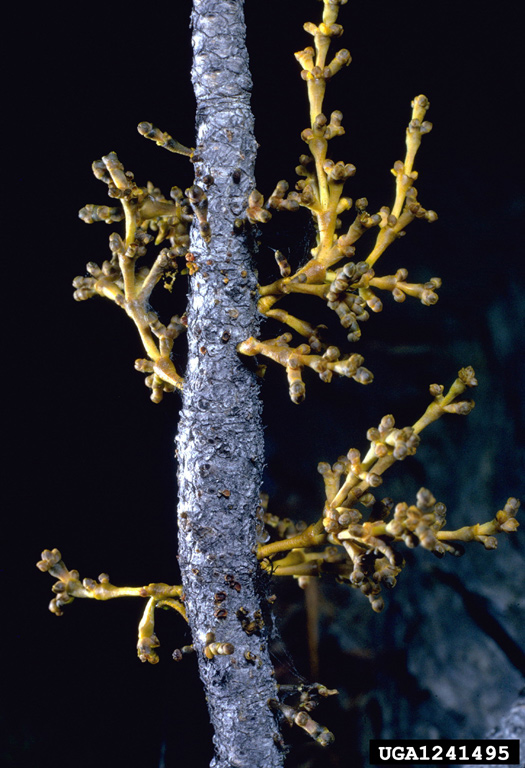 Eastern Mistletoe –
parasitic plants that reduce tree vigor. They are primarily spread from tree to tree by bird droppings.
Hosts:
Ash	Dogwood
Elm	Maple
Oak	Pecan
Walnut   River Birch
[Speaker Notes: Parasites like mistletoe weaken trees and cause them to thin out and dieback.]
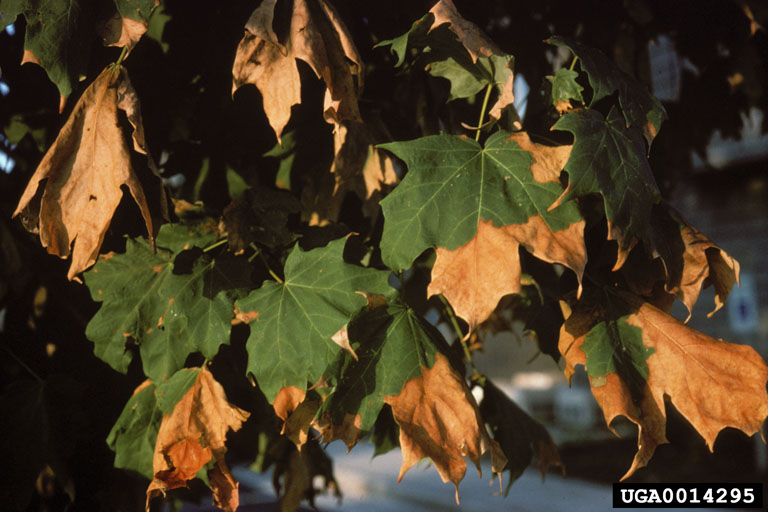 Drought Stress –
on Maple  and Pine
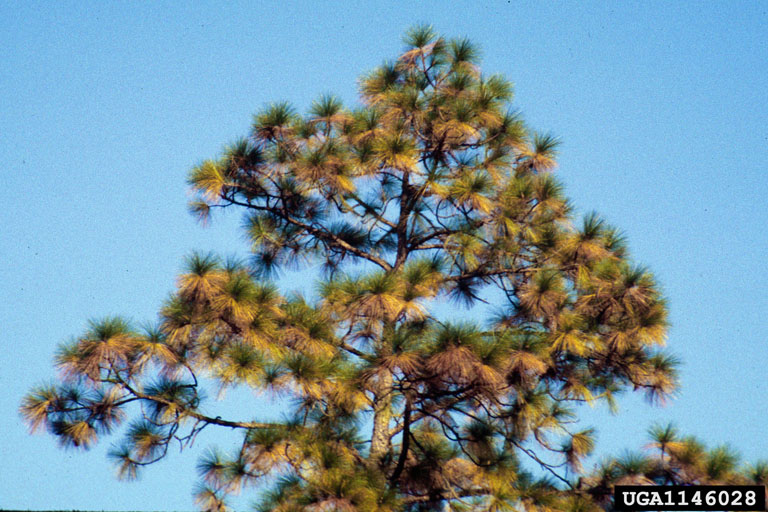 [Speaker Notes: Drought stress causes wilt, early leaf drop and branch dieback just like some diseases]
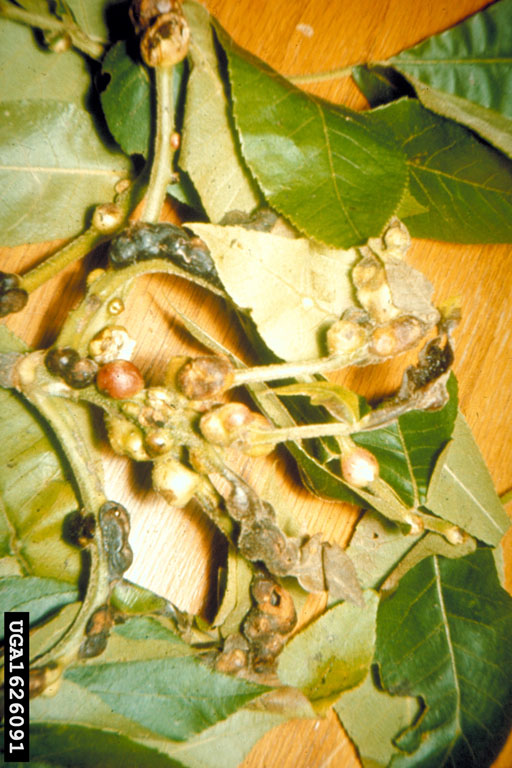 Insect Leaf Galls
[Speaker Notes: Insect Galls unless you know what they are can look like a disease problem.]
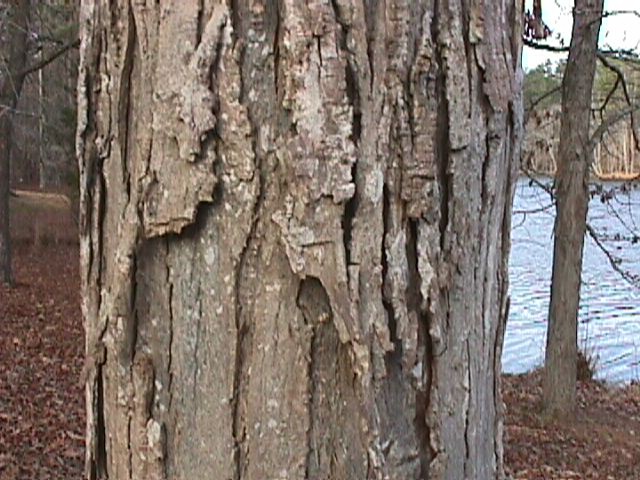 Credits: Bugwood Network for Images
	Dr. Jean Williams-Woodward,
	UGA, Extension – Pathology
	for background research
[Speaker Notes: Credits – Thanks to Dr. Jean Woodward, UGA Pathology for allowing me to utilize her base program developed for winter school 2004]
Acknowledgements
This publication/training was funded in full or in part by the USDA Forest Service Urban and Community Forestry Program as recommended by the National Urban and Community Forestry Advisory Council (NUCFAC).
[Speaker Notes: Special Thanks to Mila Pearce, IPM Lab, for her assistance with slides and the organization of the power point presentation. This was developed through an Urban Forestry Grant submitted through the Urban Ag Center, Griffin.
Scripted by: Gary Peiffer, CEA DeKalb County, 1/12/05
Source of good tree disease images:     www.forestryimages.org]